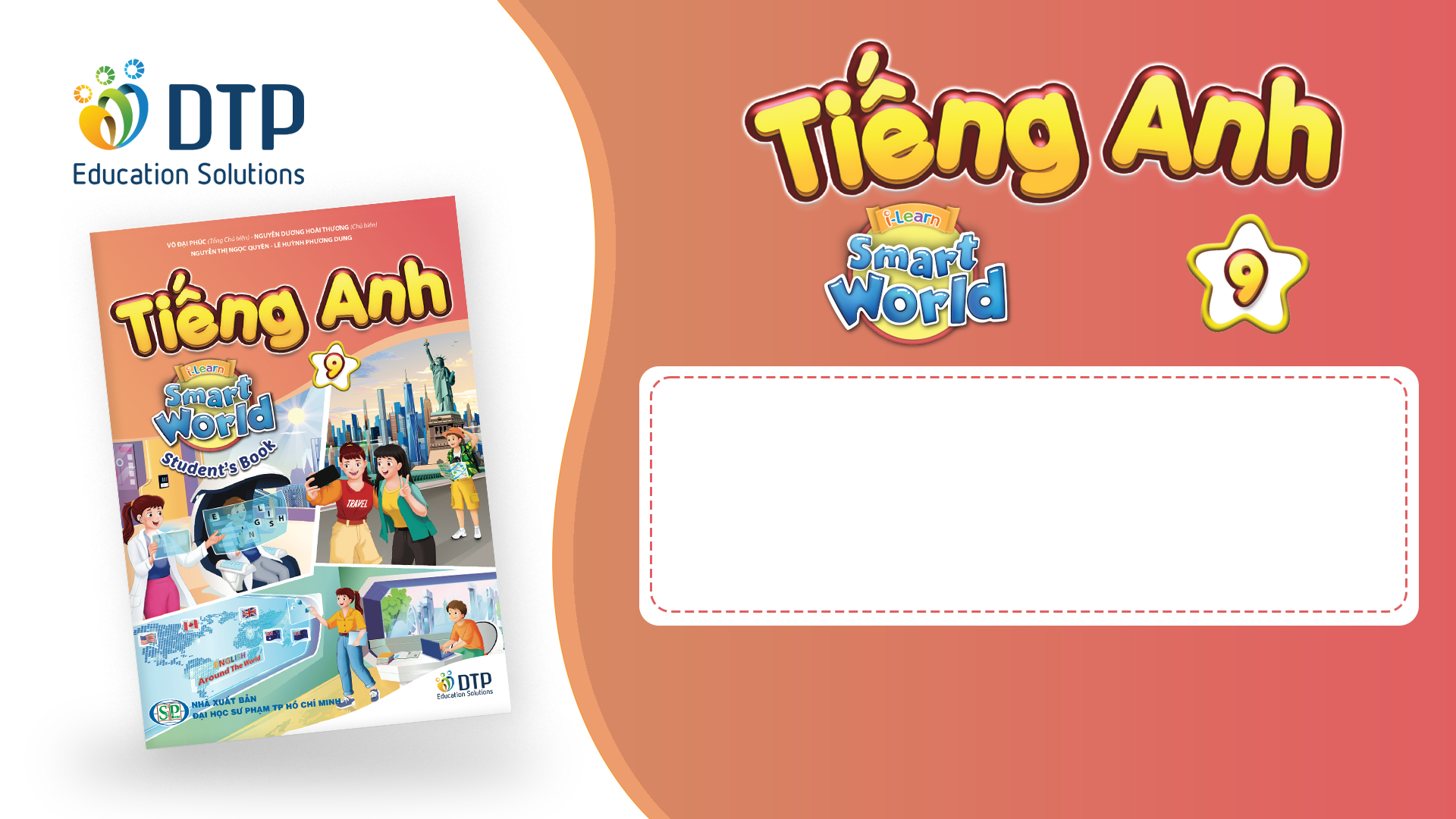 Unit 2: Life in the past
Lesson 2.3: Pronunciation & Speaking
Pages 20 & 21
Lesson Outline
Warm-up
Pronunciation
Speaking
Consolidation
Wrap-up
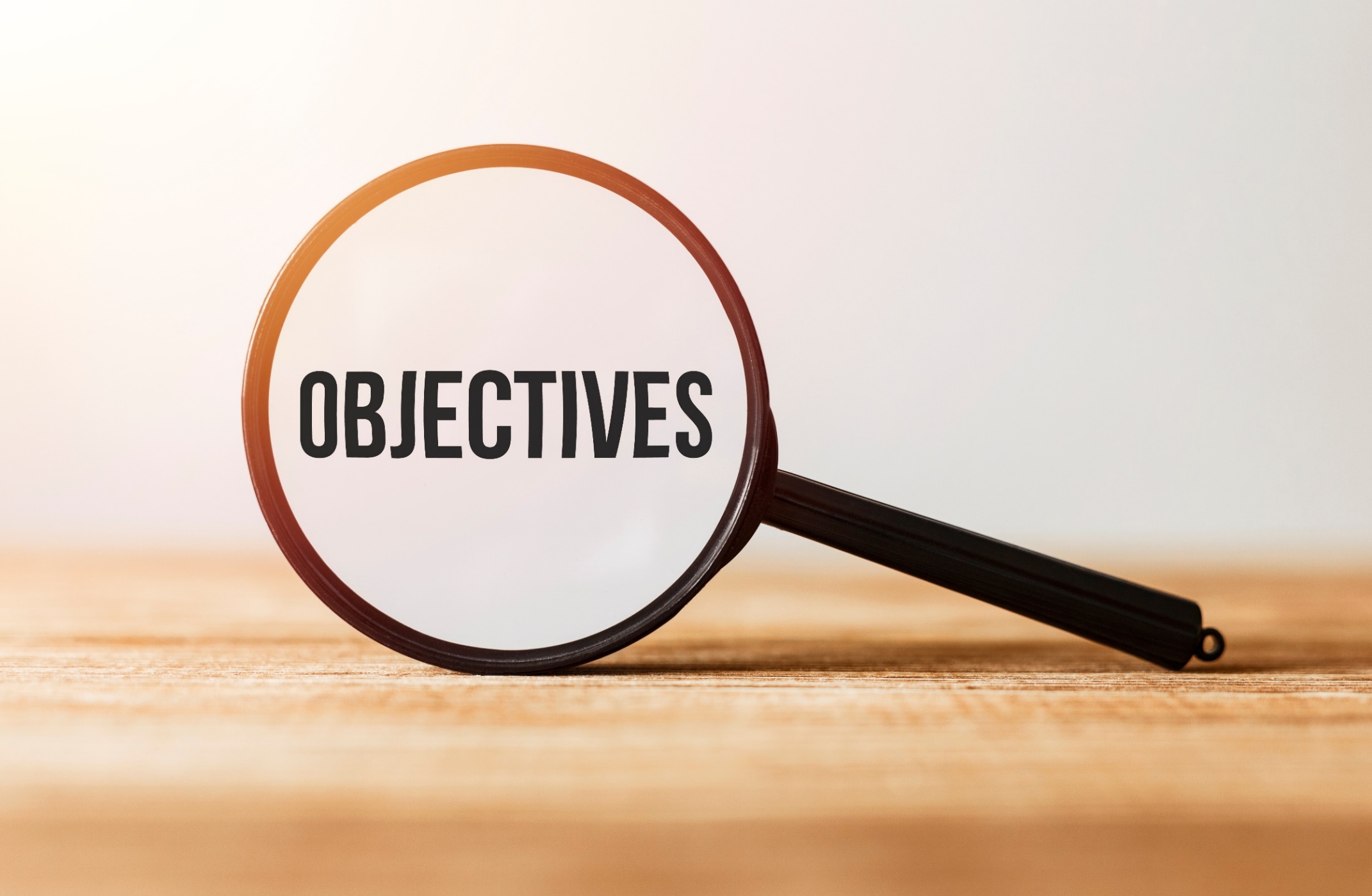 By the end of this lesson, students will be able to…
practice intonation for exclamations. 
practice talking about a memorable day, using used to express past situations.
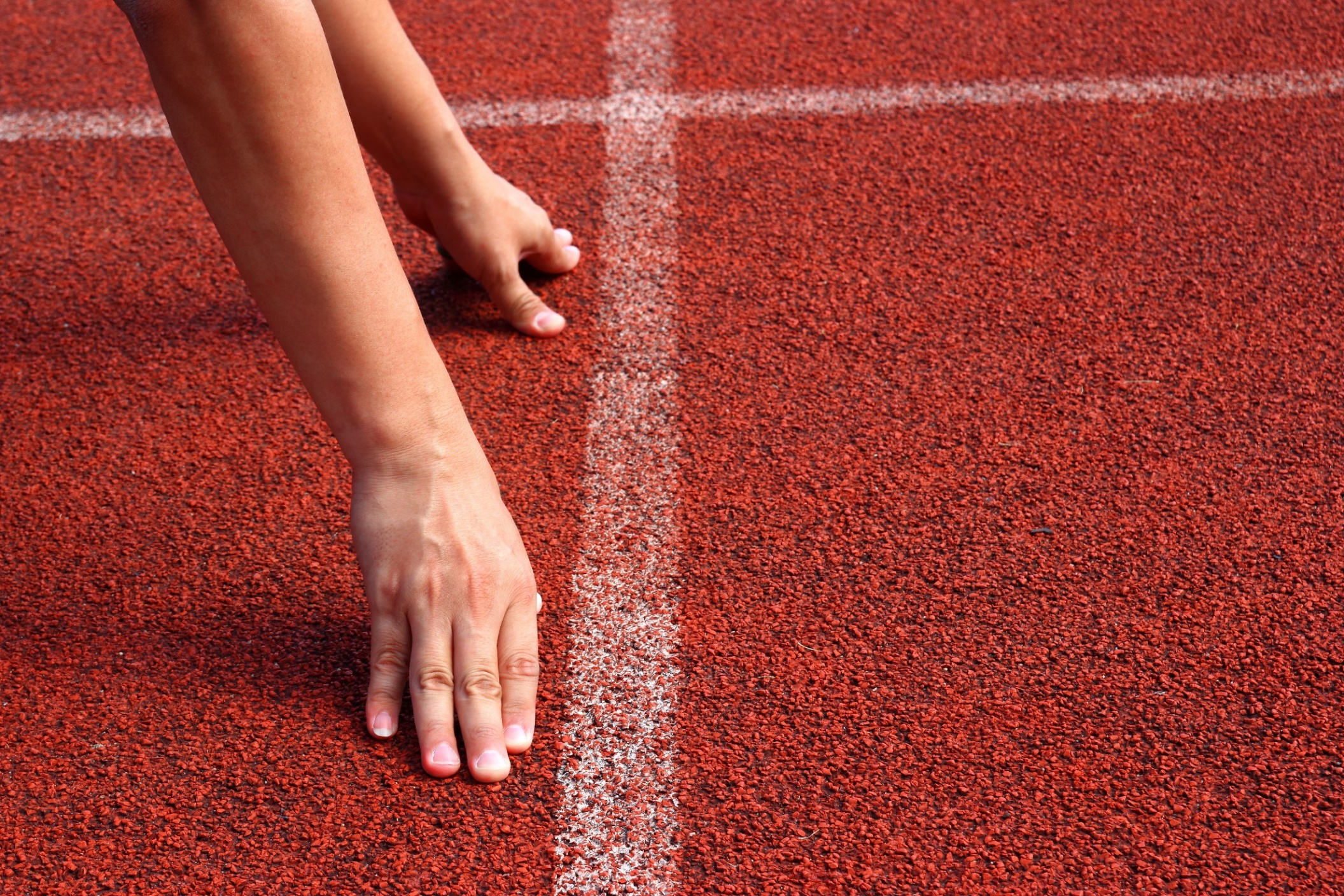 WARM-UP
Work in pairs and answer these questions:
1.What activities did you use to do to make a day memorable in the past?
2.Who did you use to spend your memorable days with in the past?
3.Where did you use to go to create memorable experiences in the past?
4.What kind of food or meals did you use to enjoy on memorable days in the past?
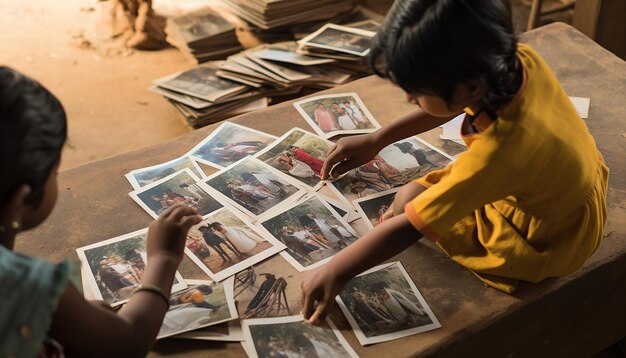 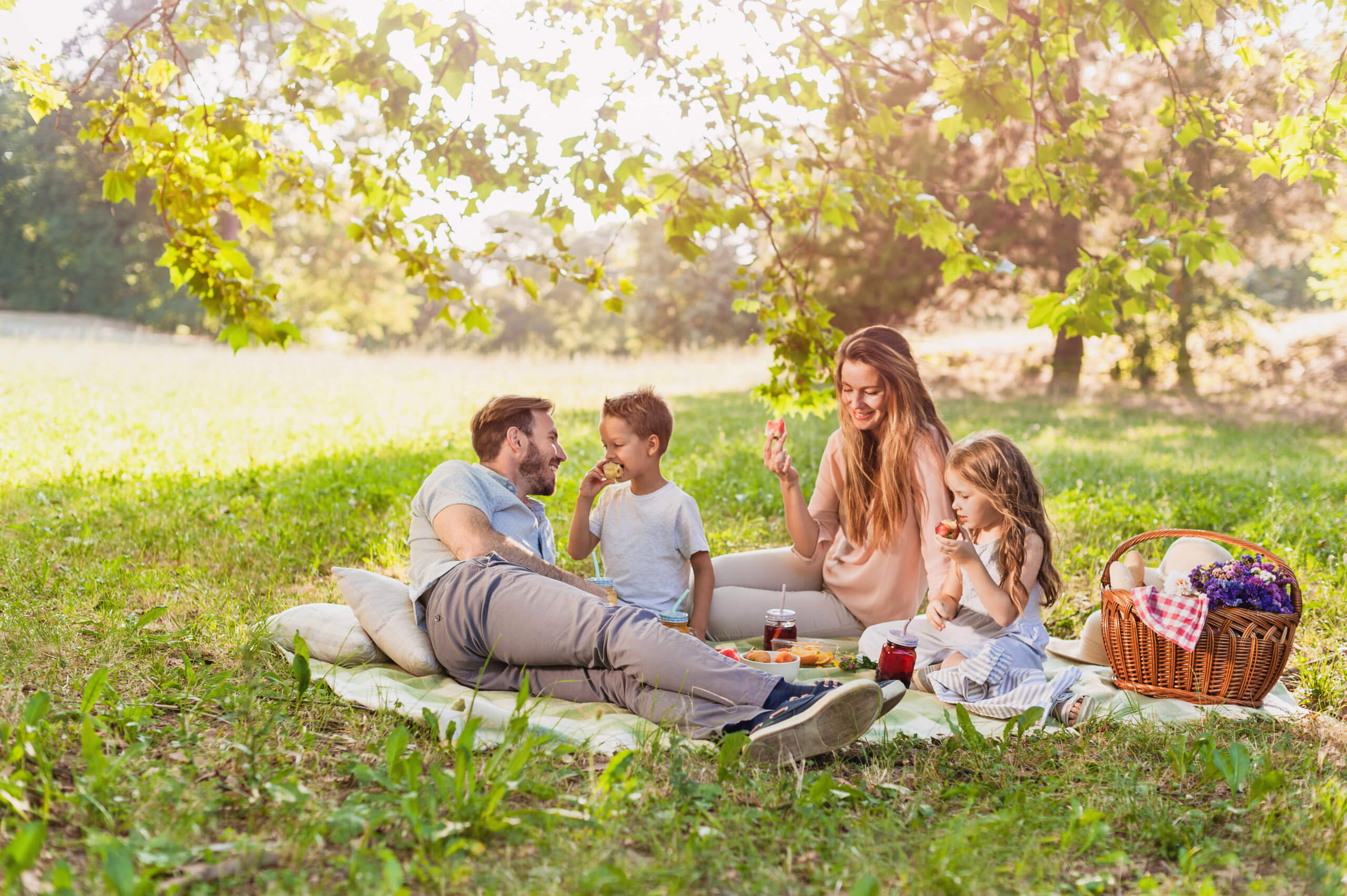 Suggested answer
1.What activities did you use to do to make a day memorable in the past?
I used to go on outdoor adventures like hiking or picnicking to make a day memorable in the past.
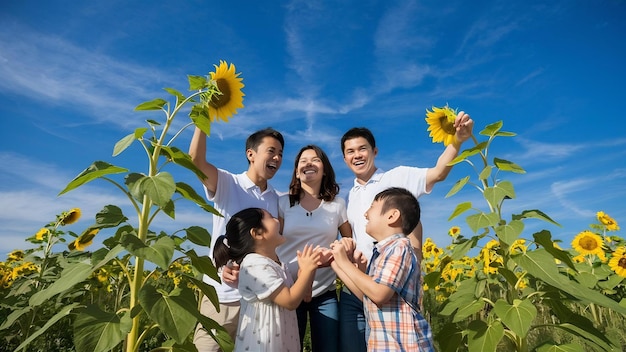 Suggested answer
2.Who did you use to spend your memorable days with in the past?
I used to spend my memorable days with my family members in the past.
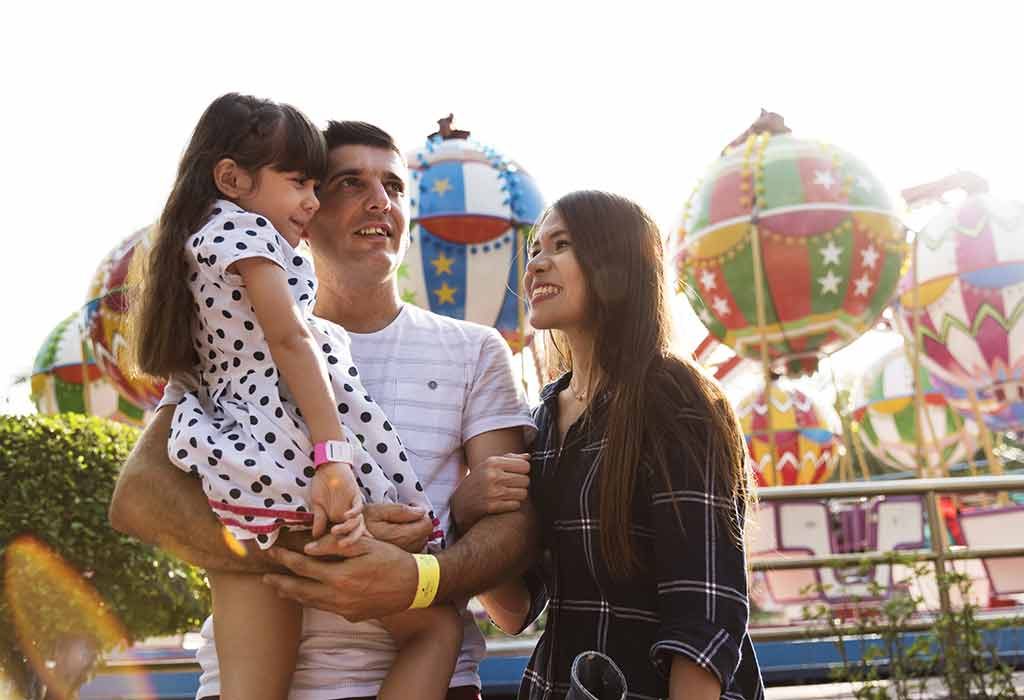 Suggested answer
3.Where did you use to go to create memorable experiences in the past?
I used to go to amusement parks or scenic spots to create memorable experiences in the past.
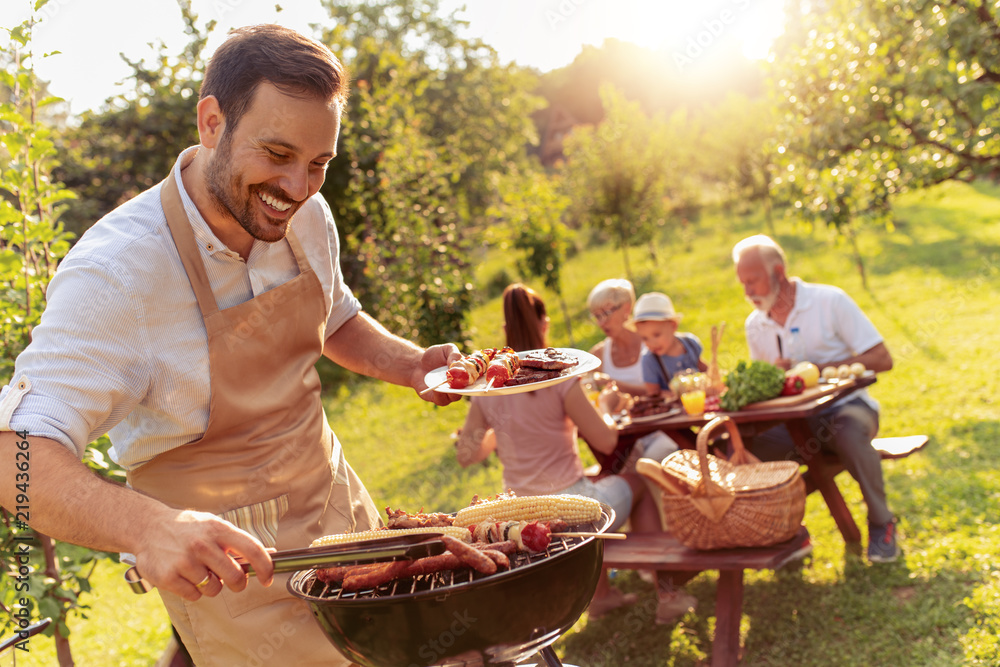 Suggested answer
4.What kind of food or meals did you use to enjoy on memorable days in the past?
I used to enjoy homemade barbecue or pizza on memorable days in the past.
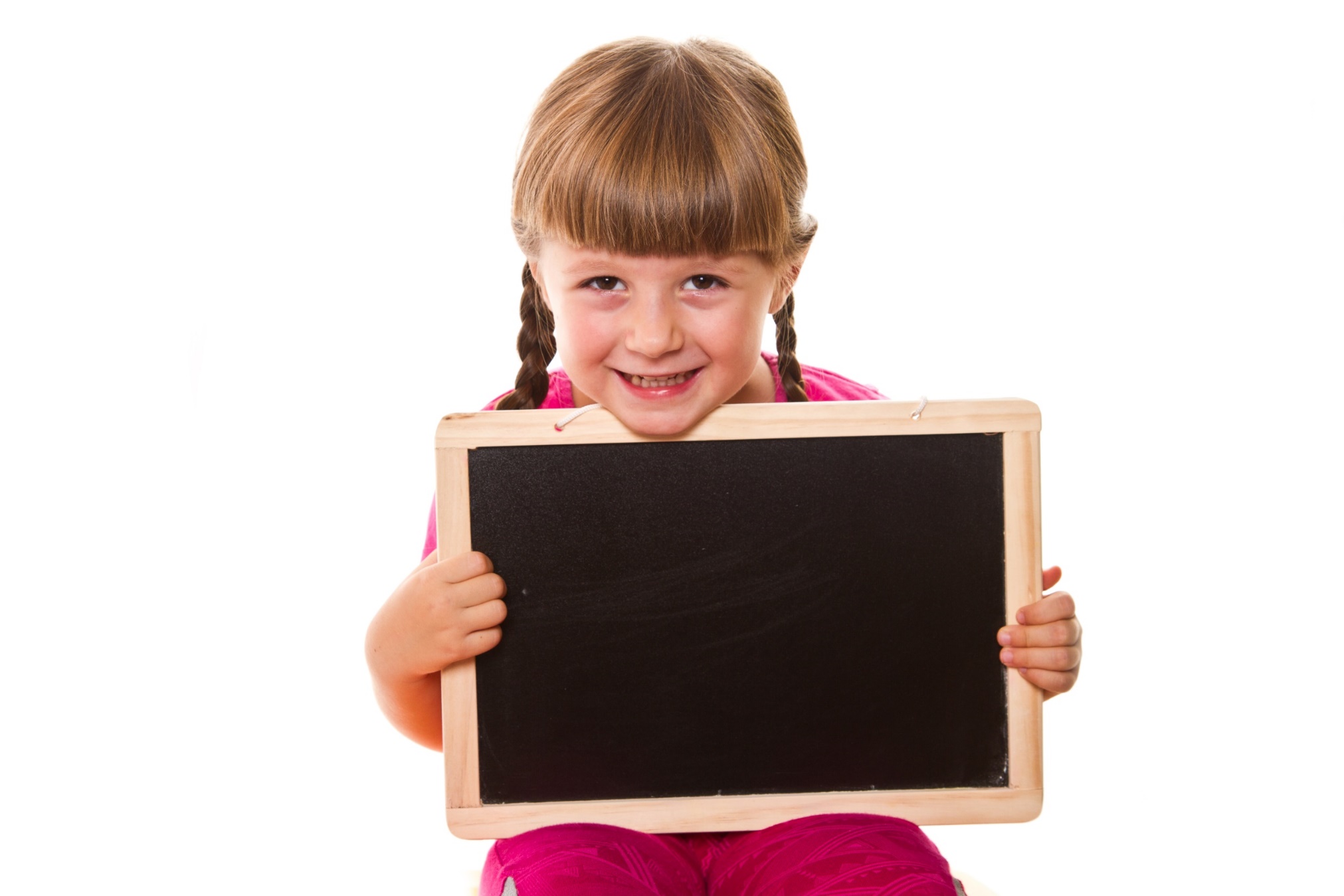 Pronunciation
SB - p.20 - Task a. Intonation for exclamations usually falls
Look at the pictures and find the exclamatory sentence.
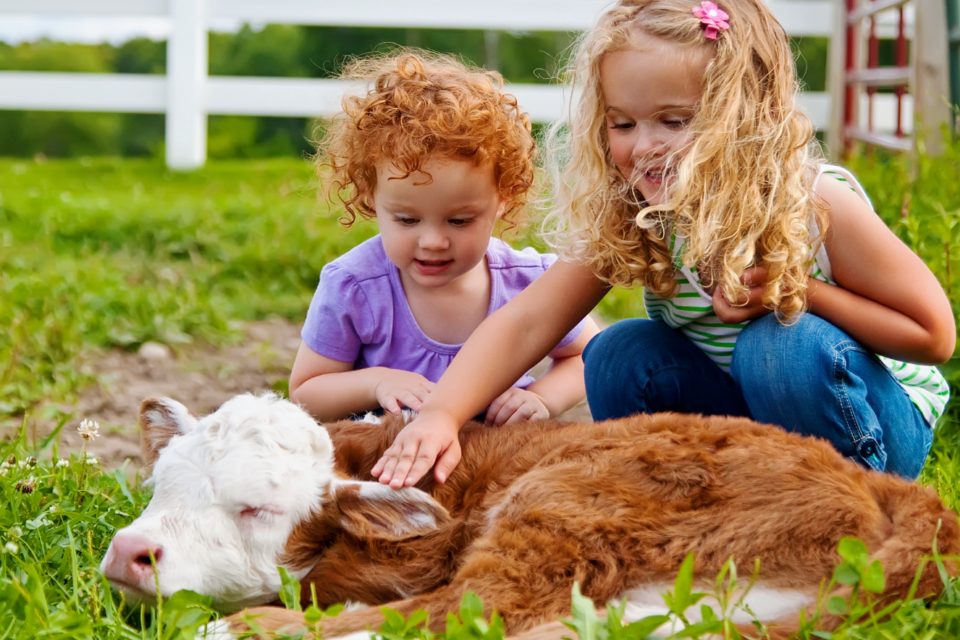 Wow, that sounds awesome! 
I always wanted to experience life on a farm.
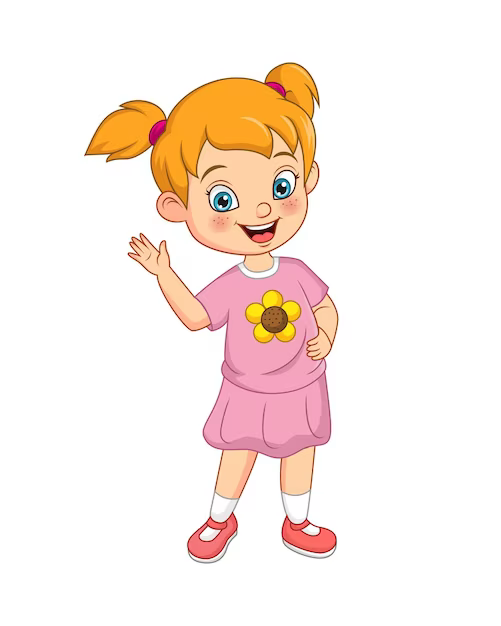 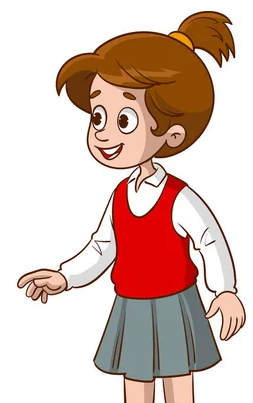 I used to spend summers at my grandparents' farm, helping out with chores and playing with the animals.
SB - p.20 - Task a. Intonation for exclamations usually falls
NOTE
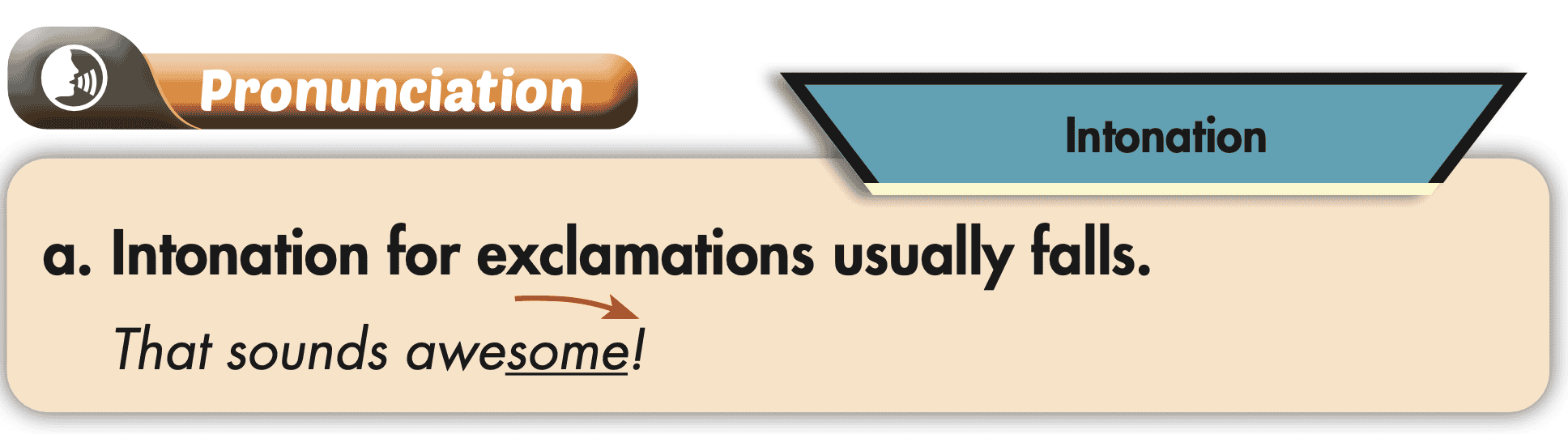 SB - p.20 - Task b: 
Listen. Notice how the underlined words fall in intonation
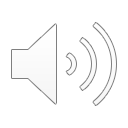 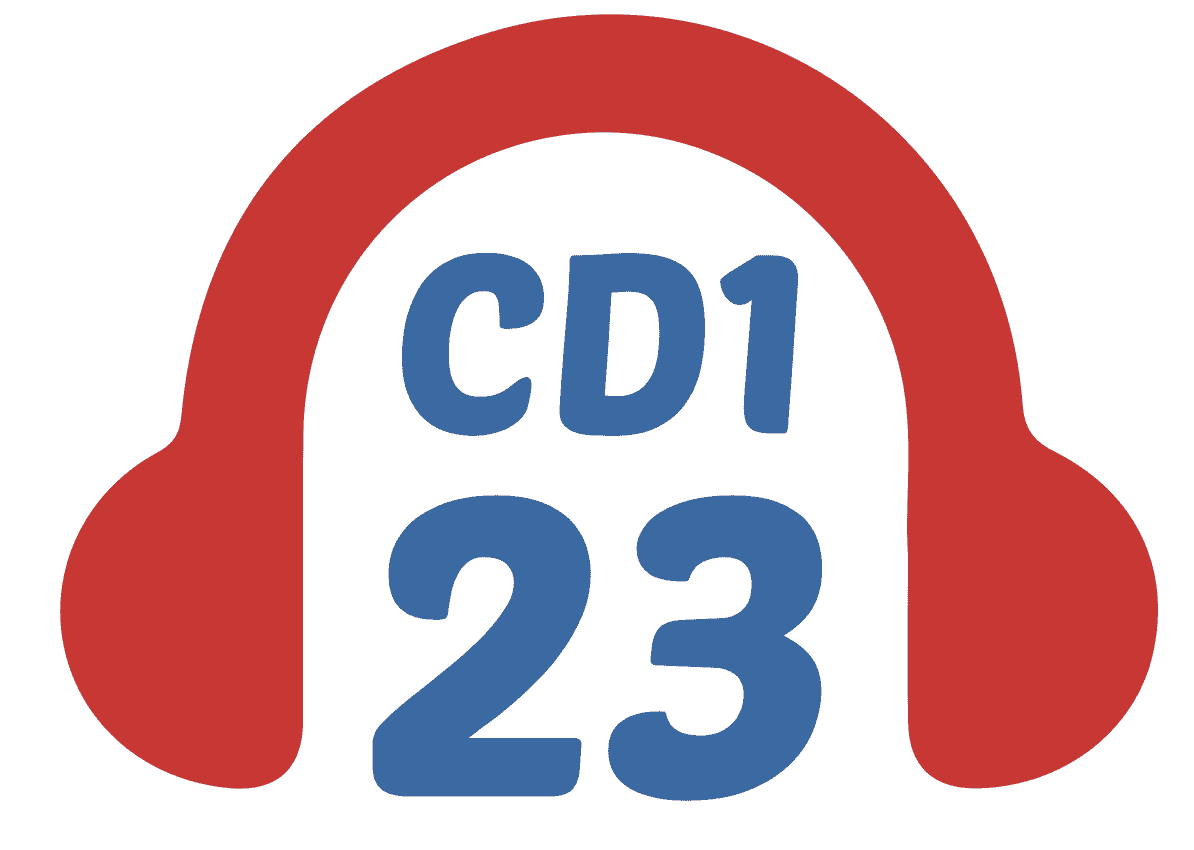 Lucky you!

I'd love to hear about it!
SB - p.20 - Task c. 
Listen and cross out the sentence that doesn't follow the note in Task a.
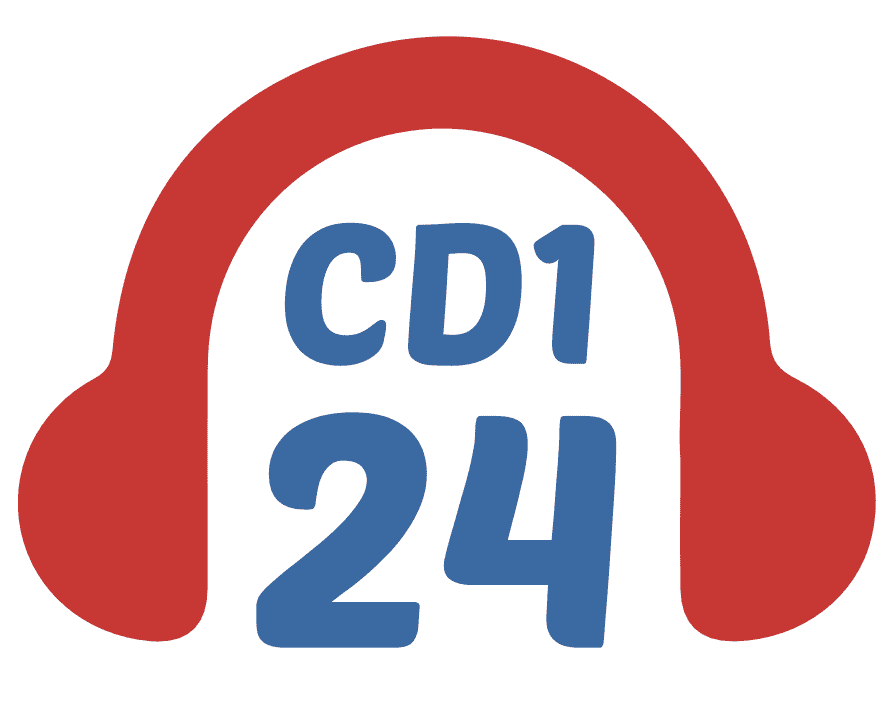 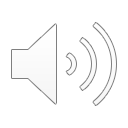 M: That's really great! 

M: I just can't believe it!
SB - p.20 - Task c. 
Listen and cross out the sentence that doesn't follow the note in Task a.
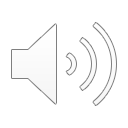 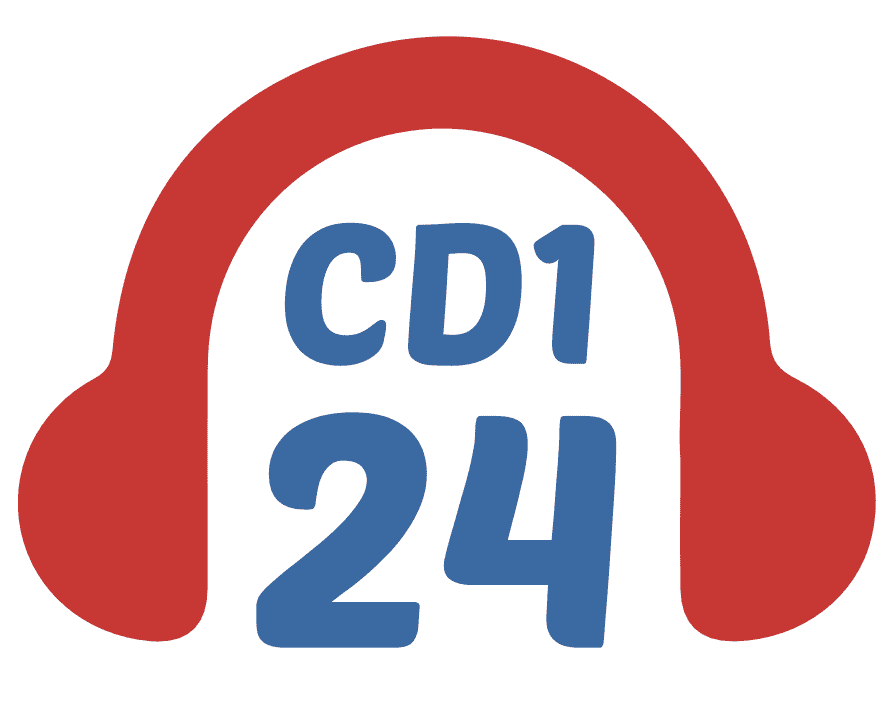 ANSWERS
M: That's really great! 

M: I just can't believe it!
SB - p.20 - Task d. Read the sentences with the intonation noted in Task a. to a partner.
I just can't believe it!
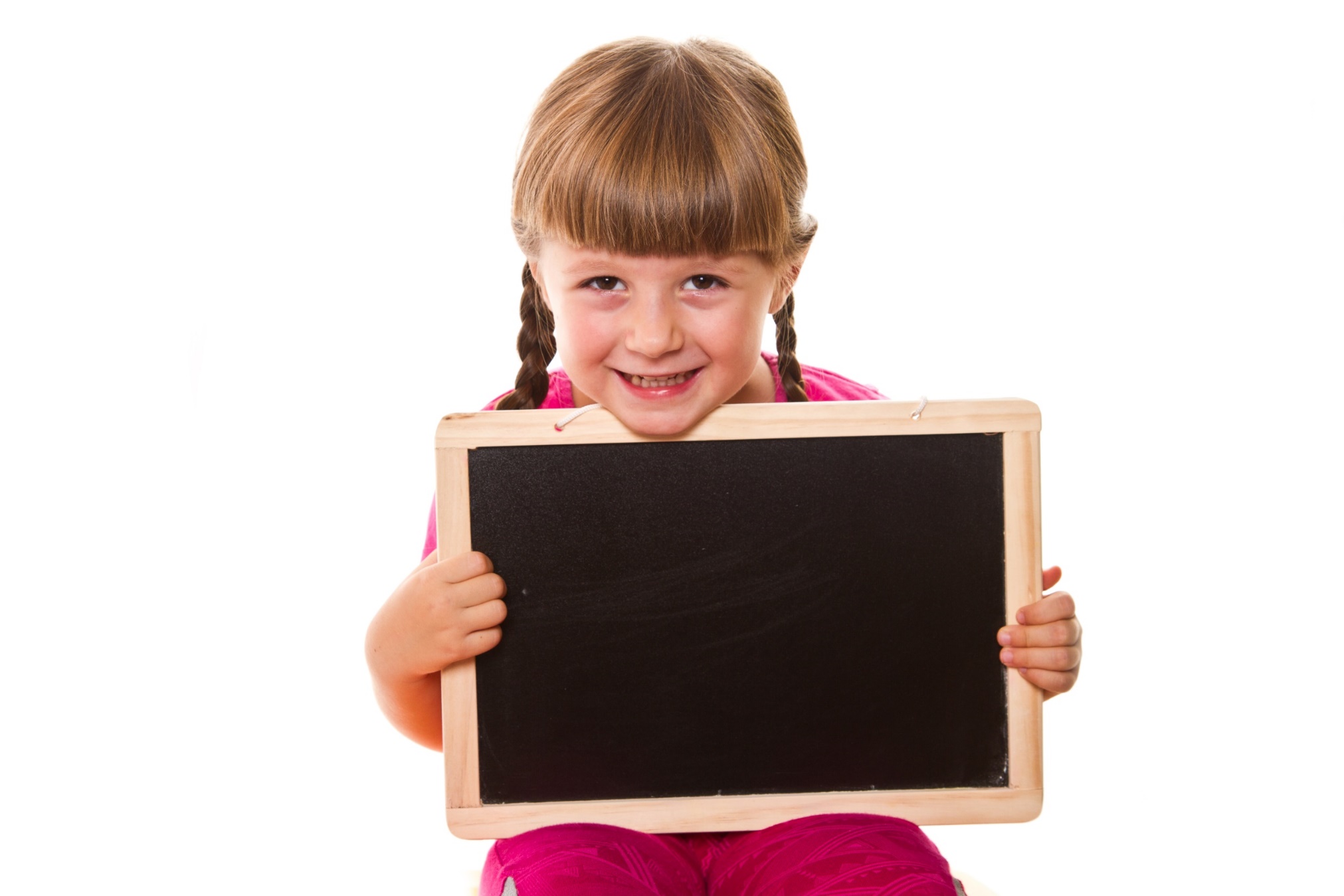 Presentation
Practice
SB - p.21 - Task a. In pairs: Practice the conversations using the pictures and texts. Swap roles and repeat.
A: What's this photo? 
B: That's a cottage we used to go to in the summer. 
A: Lucky you. What did you use to do there? 
B: We used to make delicious food. I would make pizza, and the children would play board games.
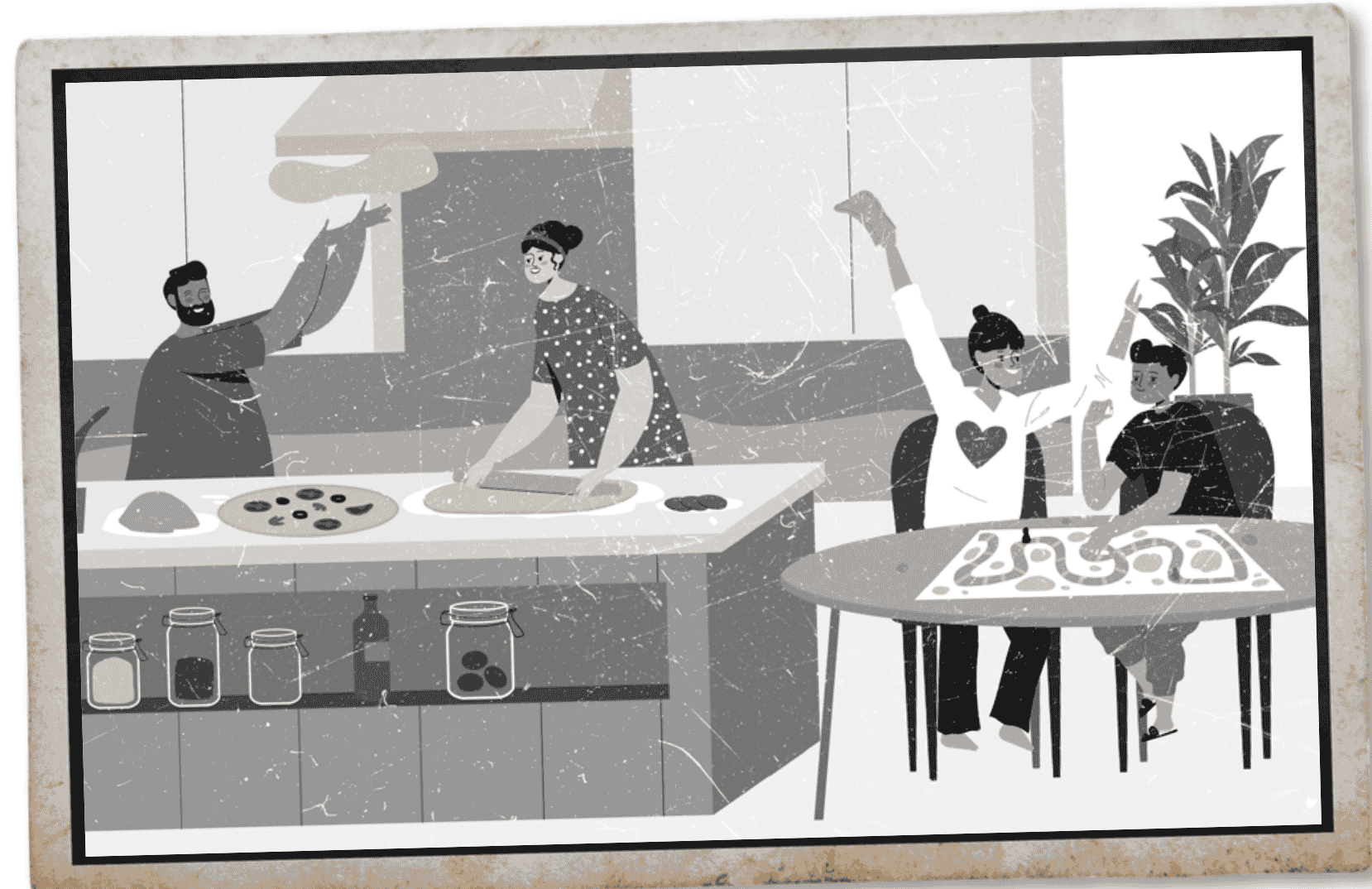 SB - p.21 - Task a. In pairs: Practice the conversations using the pictures and texts. Swap roles and repeat.
A: What's this photo? 
B: That's a market I used to go to near my old house. 
A: Oh, I'd love to hear more about it. What did people use to sell there? 
B: They used to sell clothes and jewelry. I would go with my niece and nephew. We used to have so much fun.
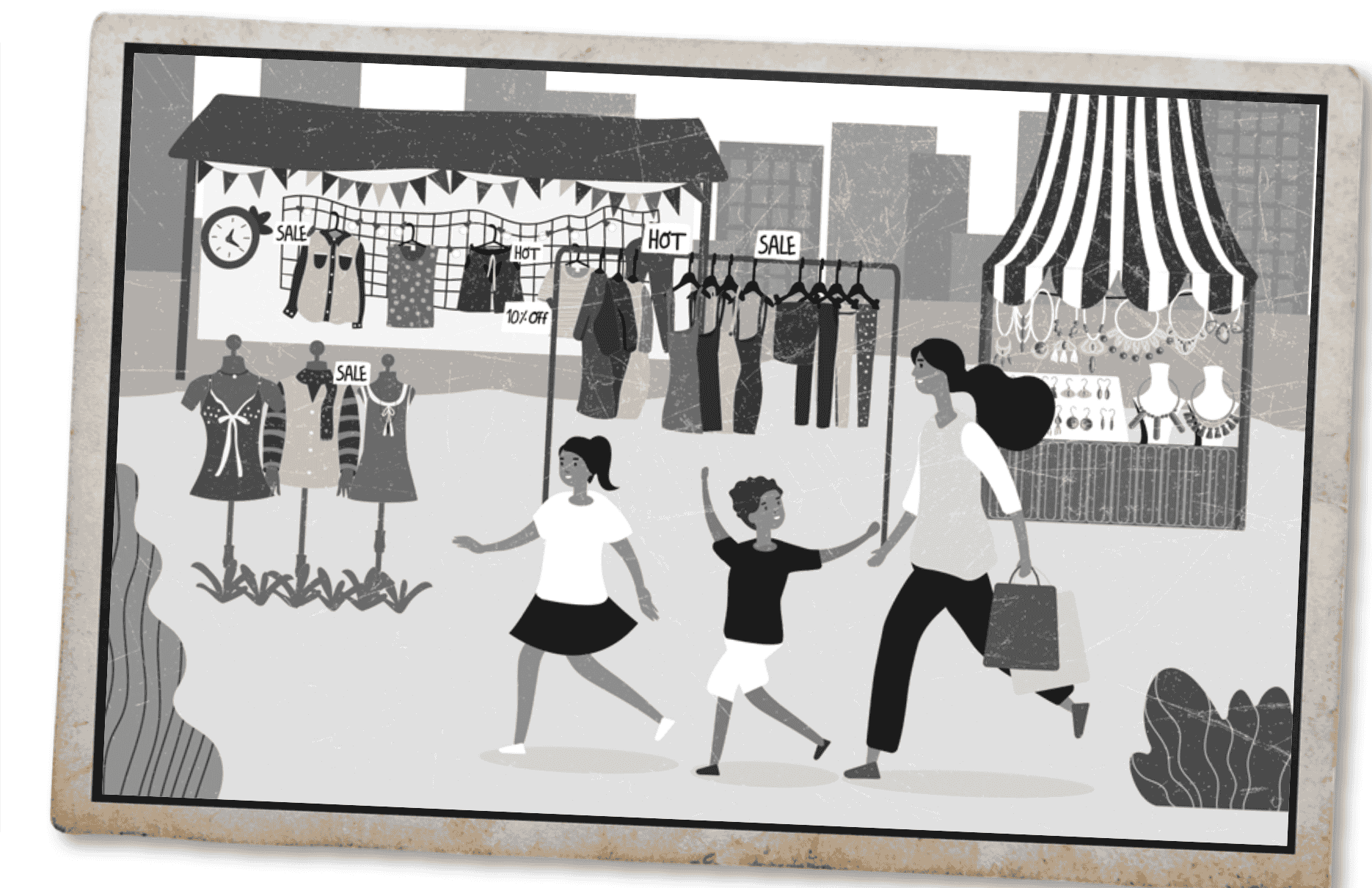 SB - p.21 - Task b: Practice again with your own ideas for the information in blue.
Suggested answer
A: What's this photo?
B: That's a park we used to go to in the spring.
A: Lucky you. What did you use to do there?
B: We used to have picnics. I would prepare sandwiches, and the kids would fly kites.
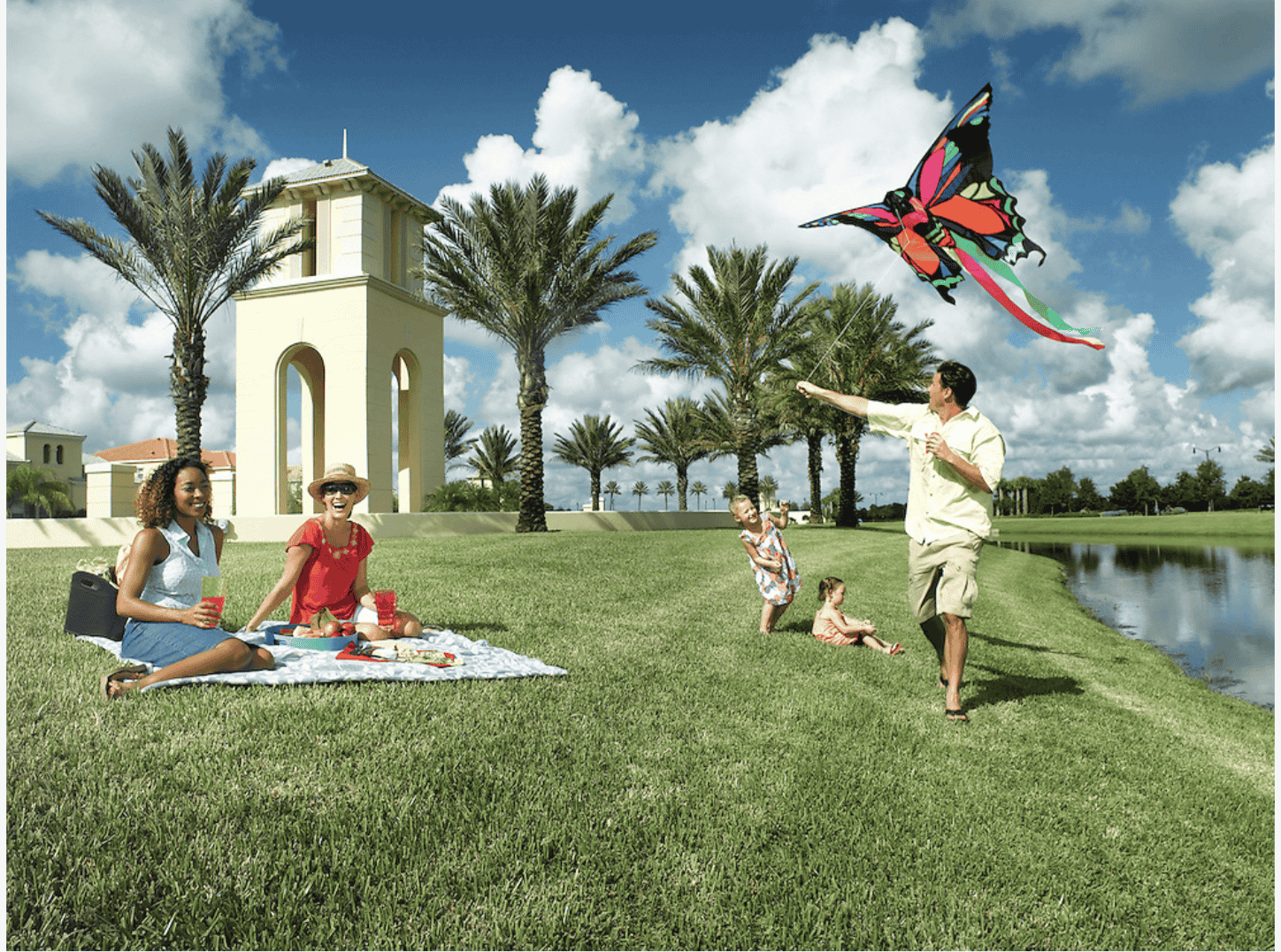 SB - p.21 - Task b. Practice again with your own ideas for the information in blue.
A: What's this photo?
B: That's a spring fair I used to go to near my grandparents' house.
A: Oh, I'd love to hear more about it. What did customers use to buy there?
B: They used to buy fresh fruits and vegetables. I would go with my grandmother. We used to pick out our favorite apples.
Suggested answer
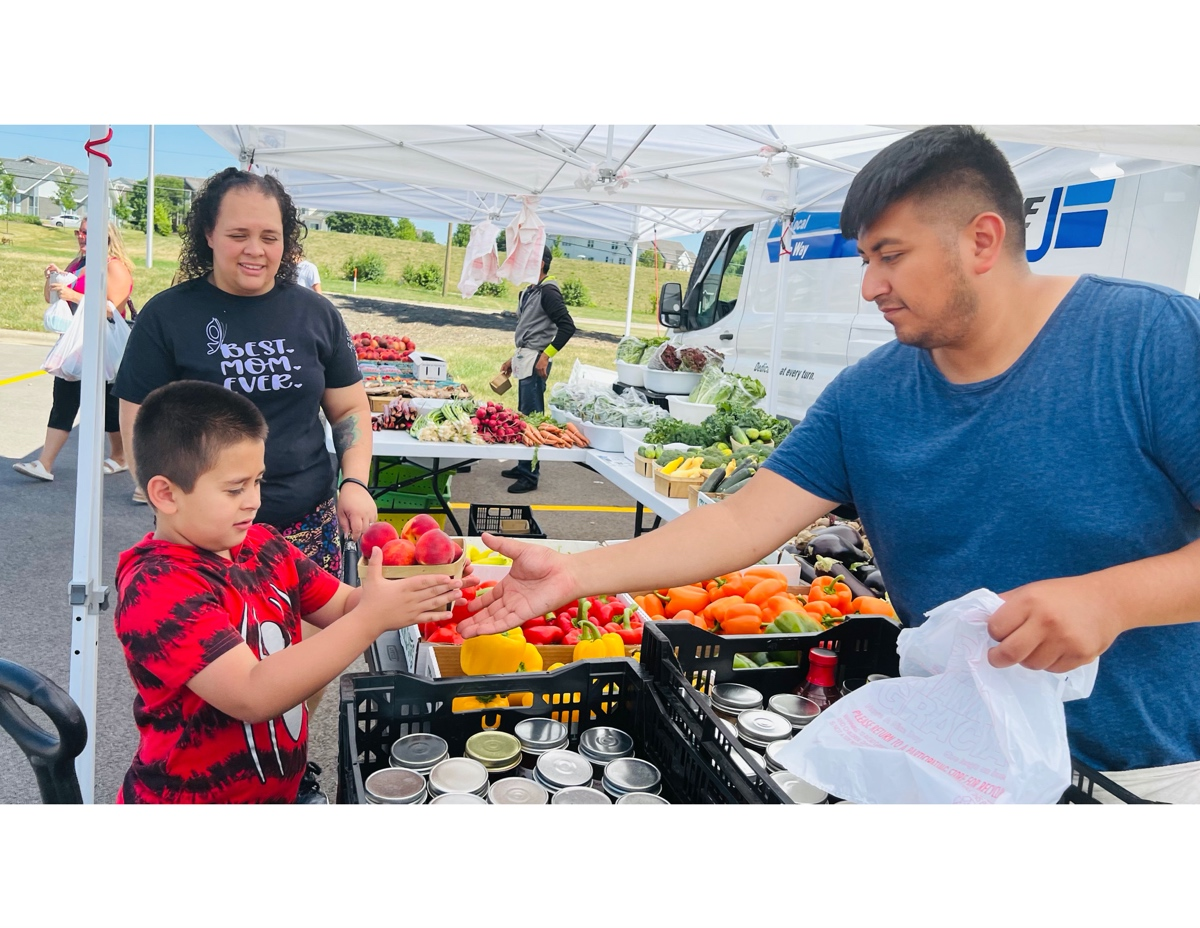 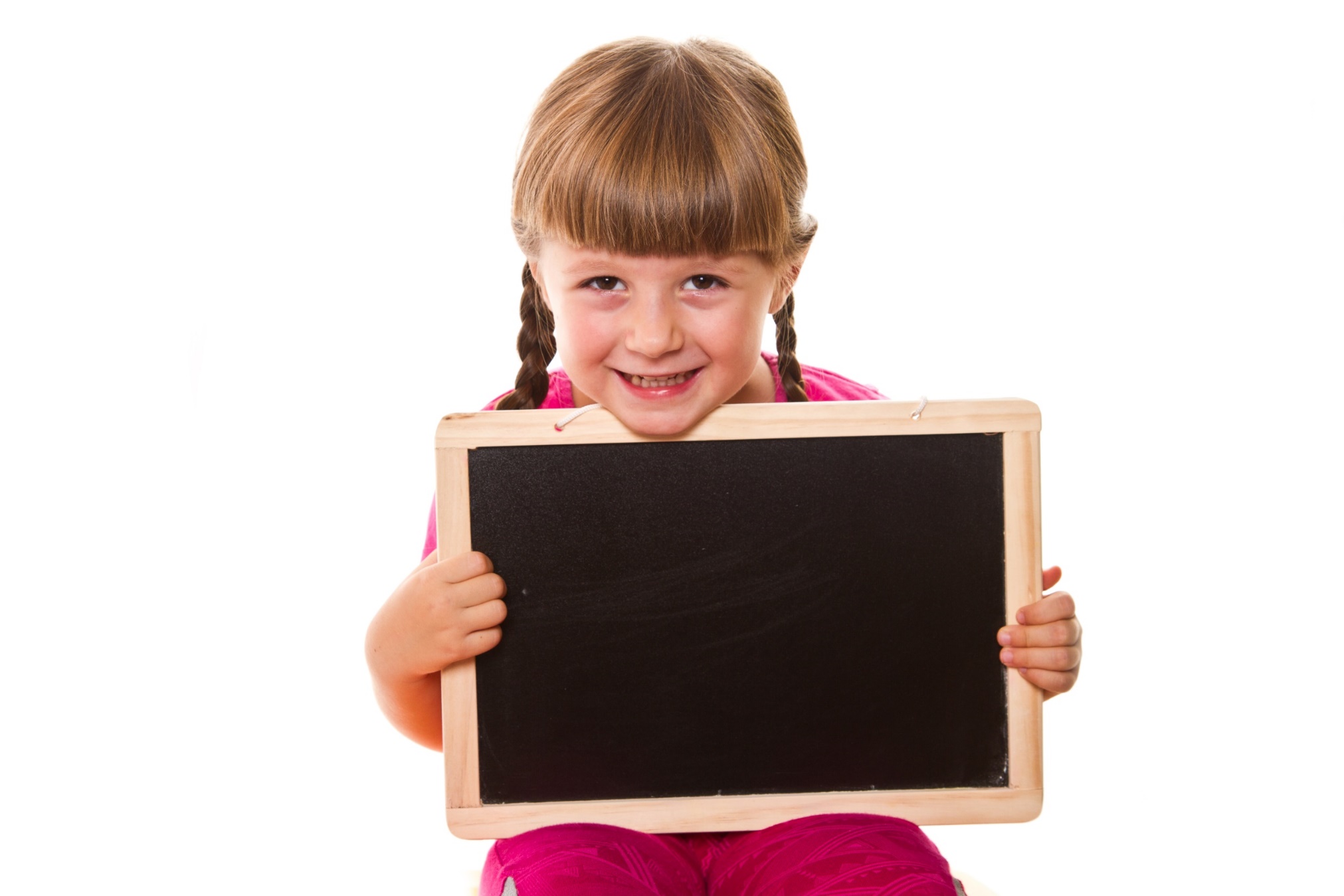 Presentation
Production
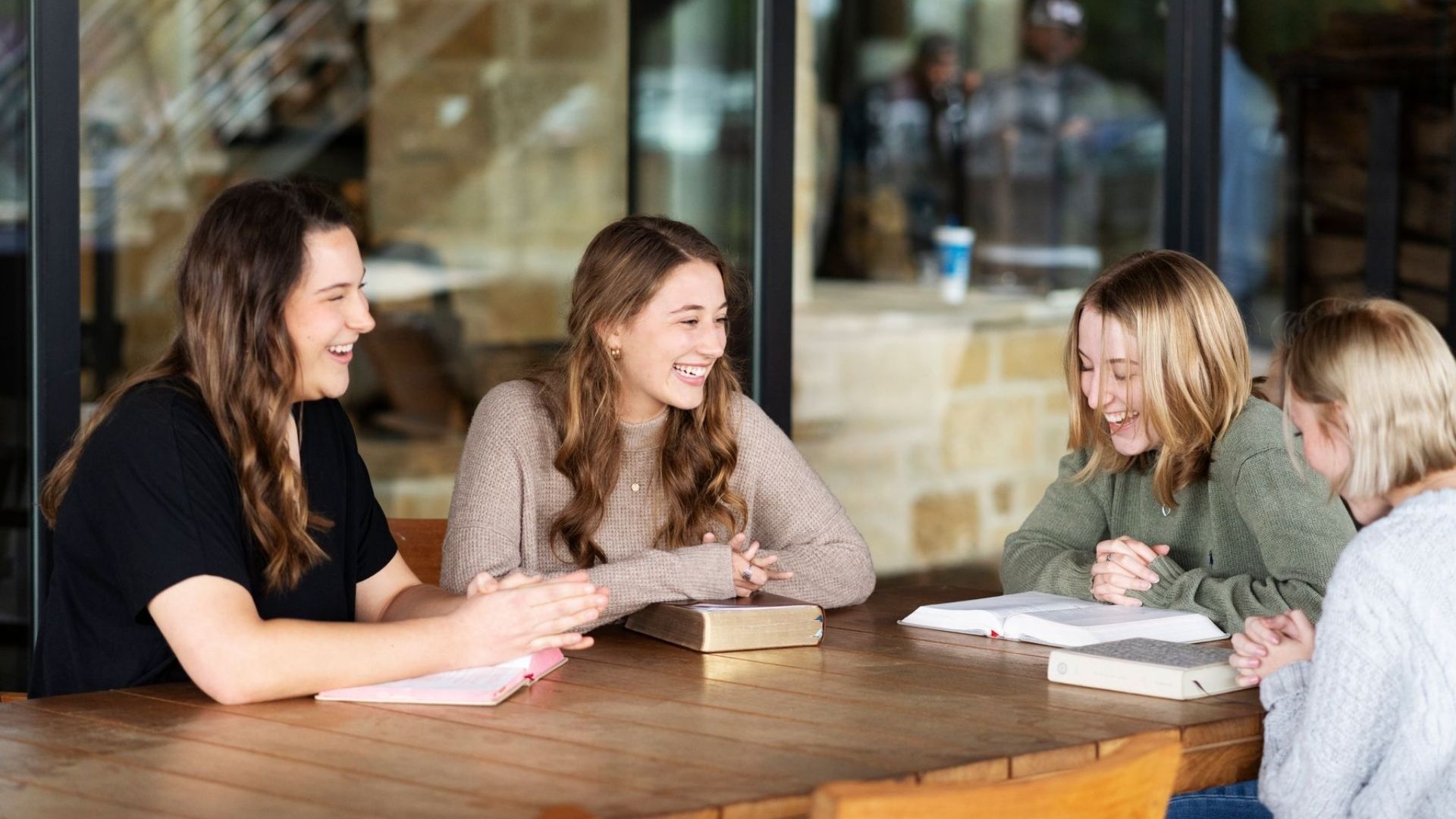 SPEAKING
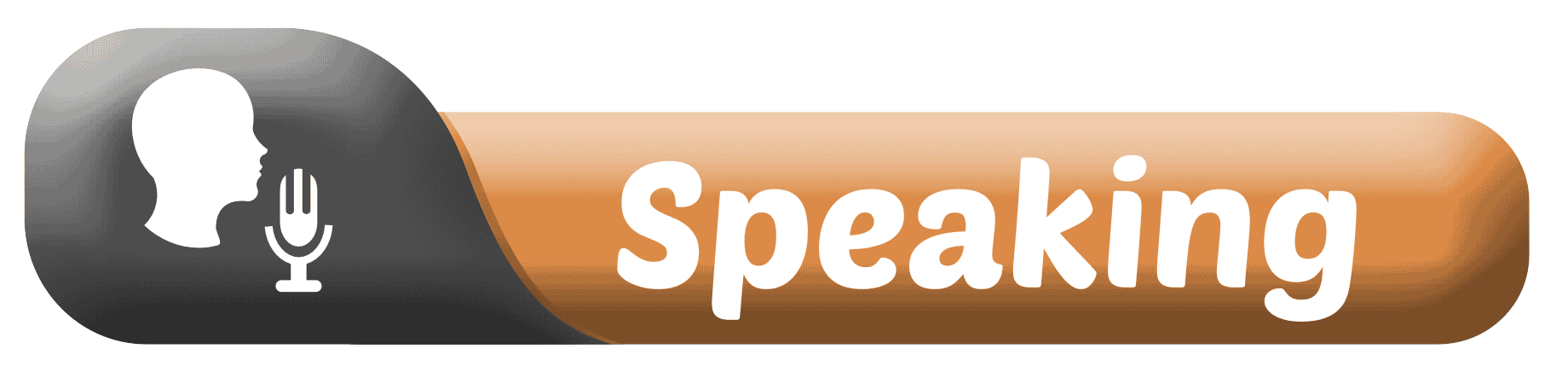 A Memorable Day
SB - p.21 - Task a. In pairs: Student A, you're the grandparent. Talk about memorable things you did using the photos and your own ideas. Student B, you're the grandchild. Listen and ask questions.
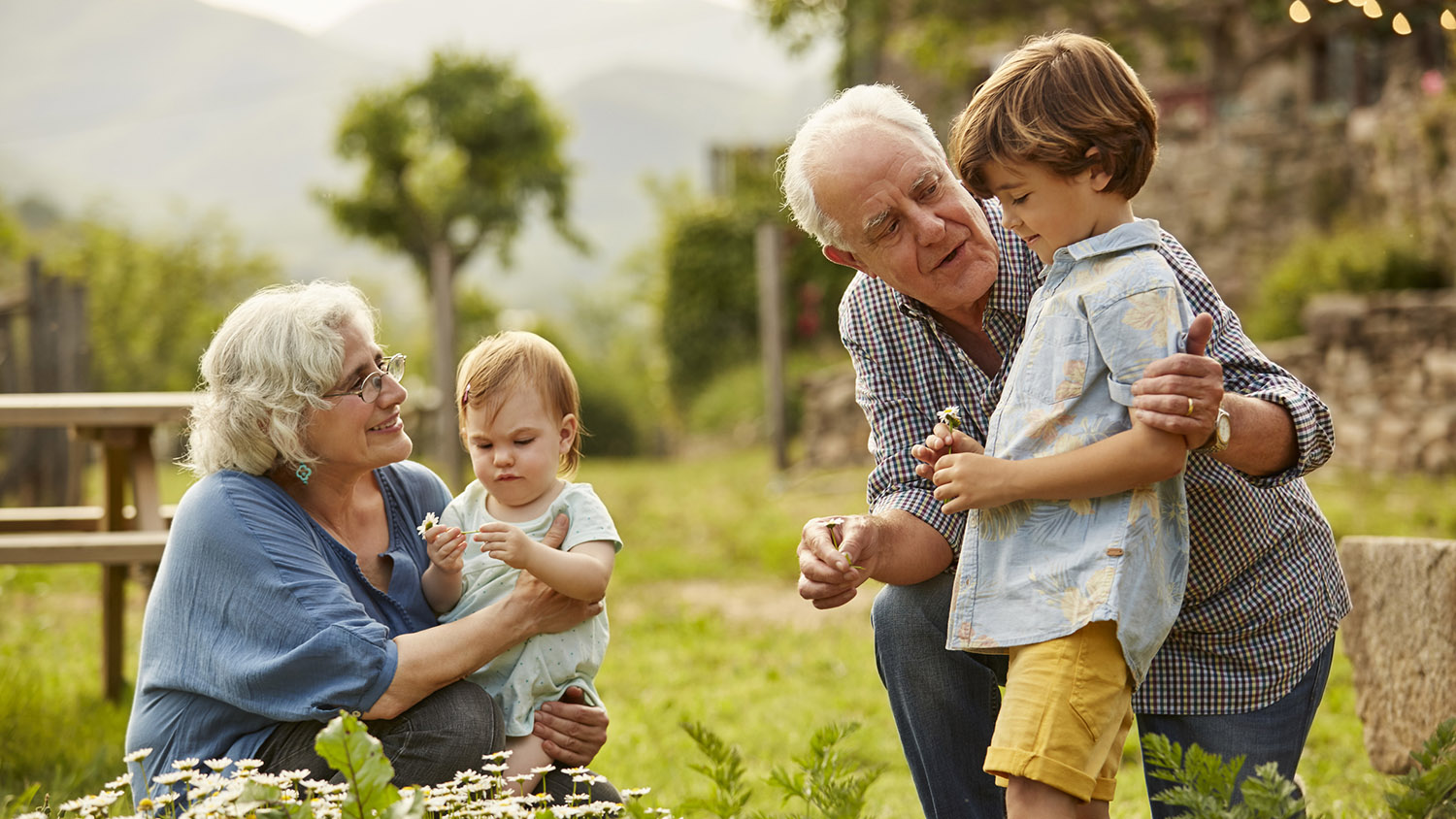 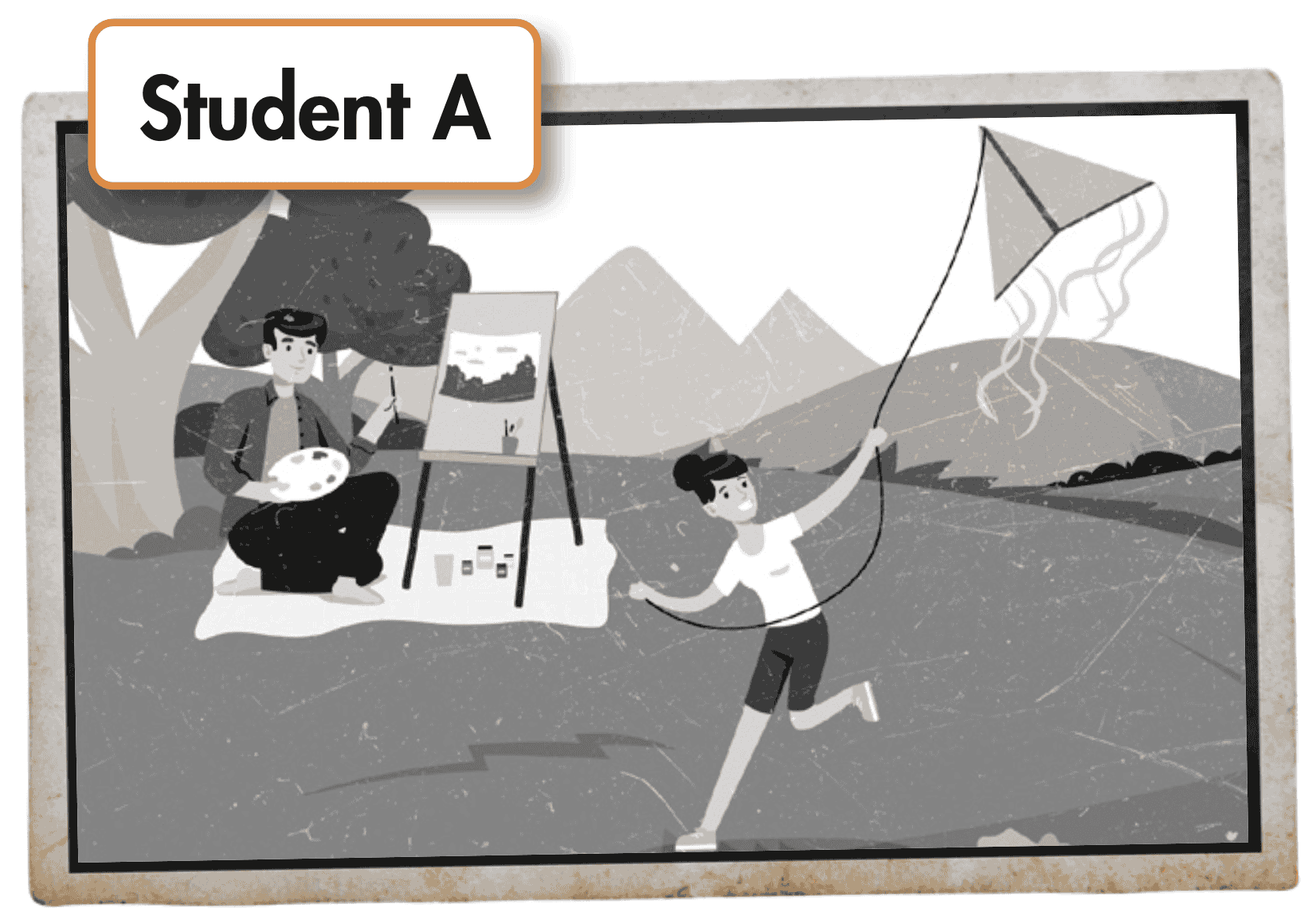 Suggested answer
I used to fly a kite in the park when I was a child.
Who did you use to fly a kite with in the park?
I used to fly a kite with my father in the park.
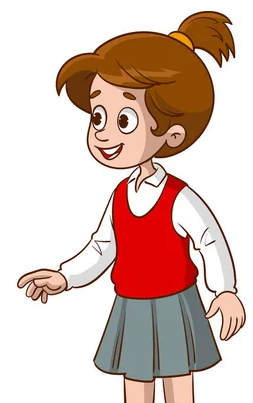 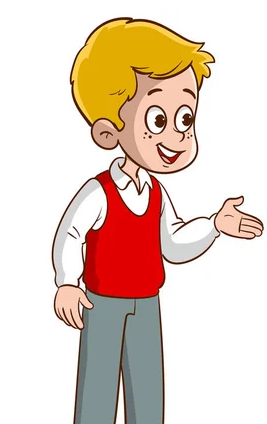 Suggested answer
My father used to hold me high when I was a baby.
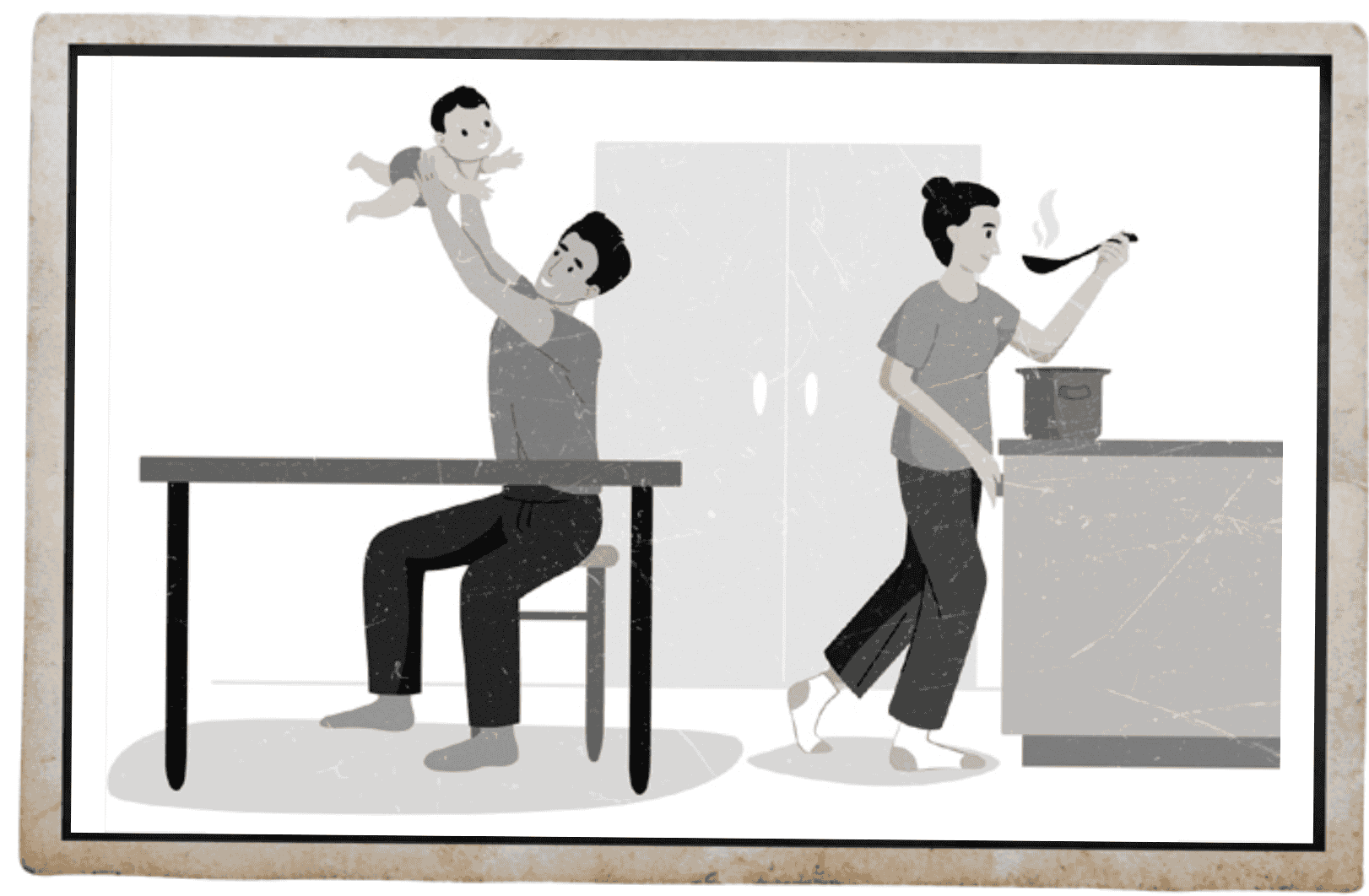 Where did your father use to hold you high?
He used to hold me high in the kitchen.
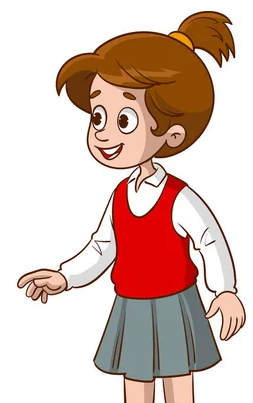 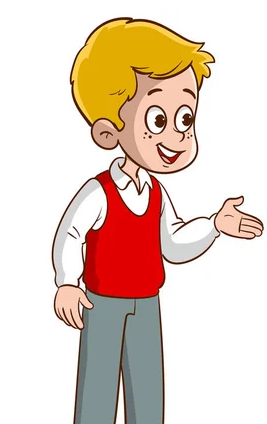 Suggested answer
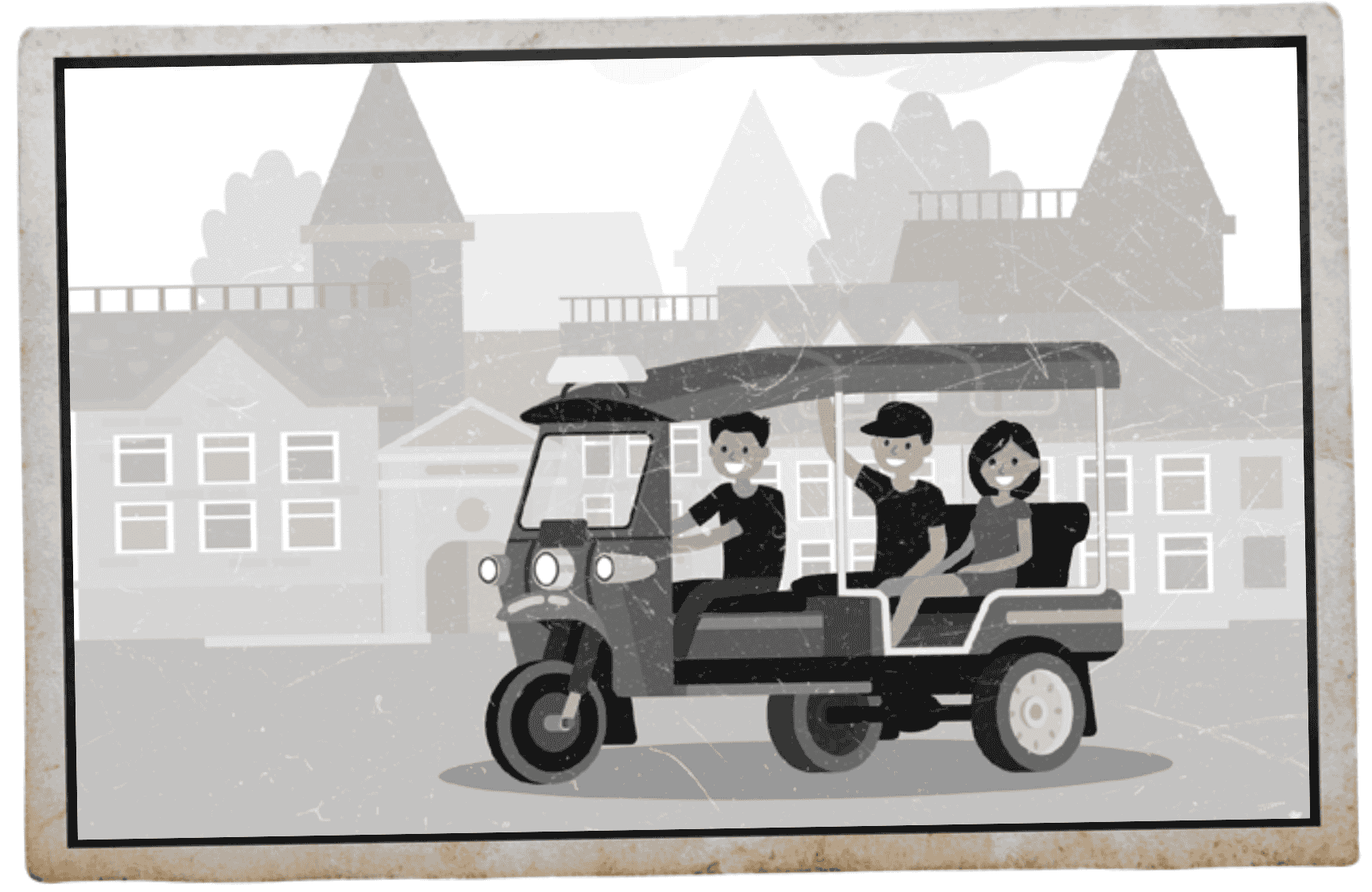 I used to travel around on a tuk-tuk when I was younger.
Who did you use to travel with?
I used to travel with my sister.
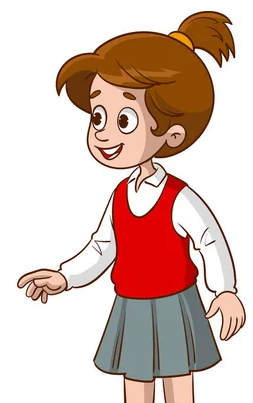 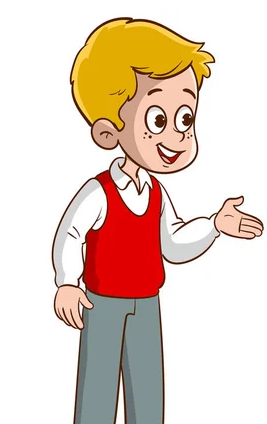 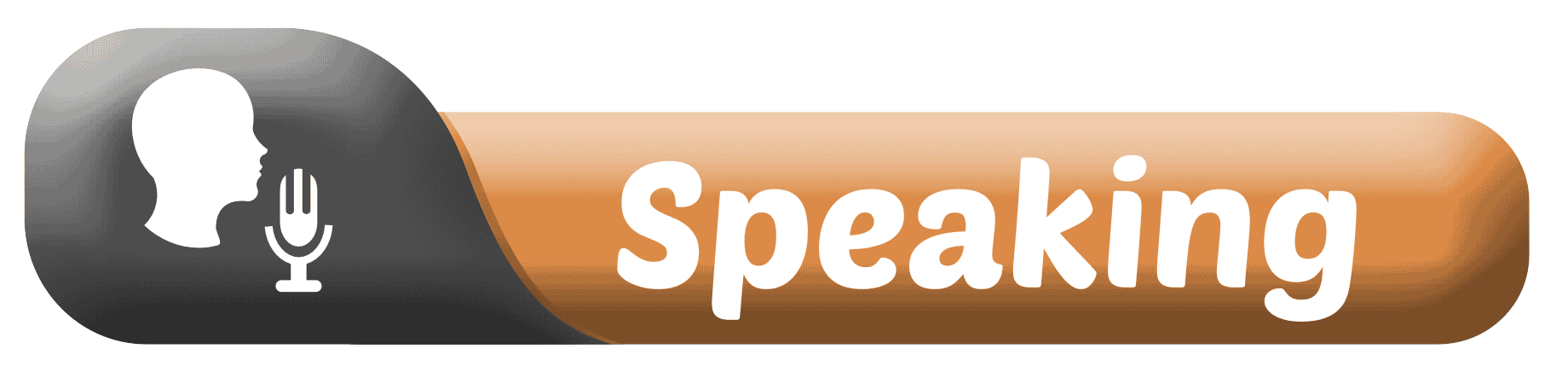 A Memorable Day
SB - p.21 - Task b. Swap roles and repeat. Student A, you're the grandchild. Student B, you're the grandparent.
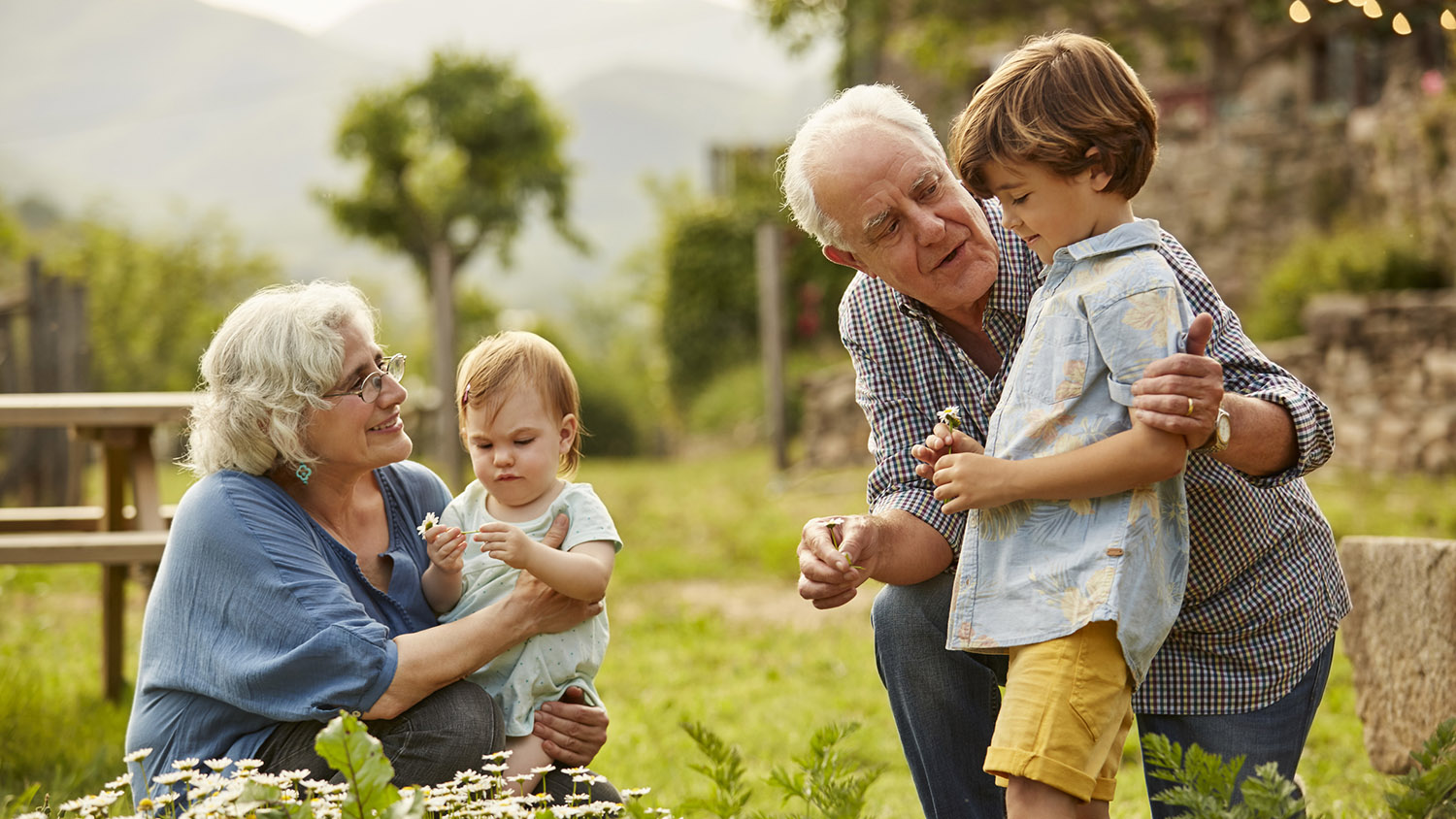 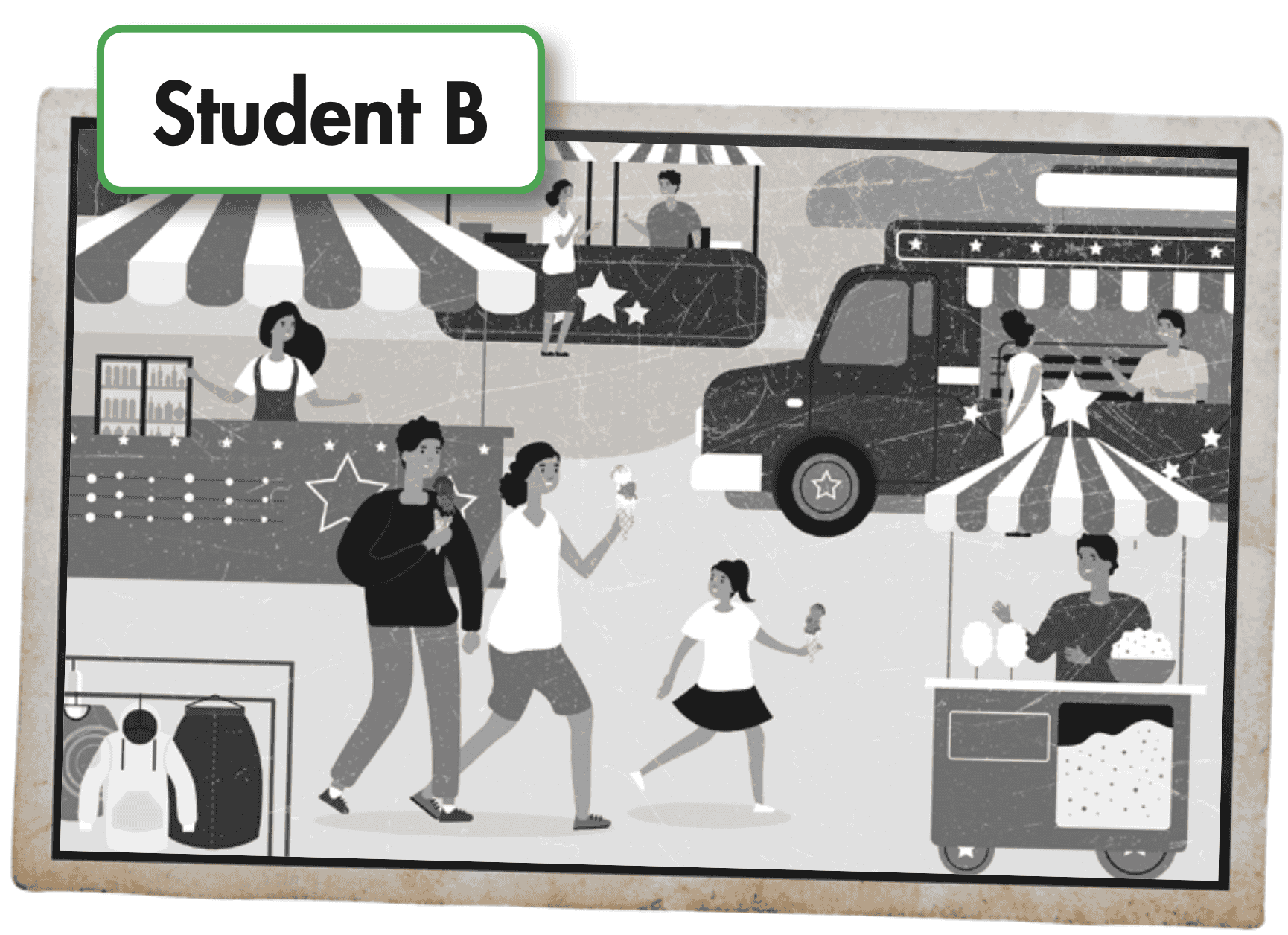 Suggested answer
Back then, I used to eat ice cream with my parents.
Where did you use to eat ice cream?
I used to eat ice cream at the amusement park.
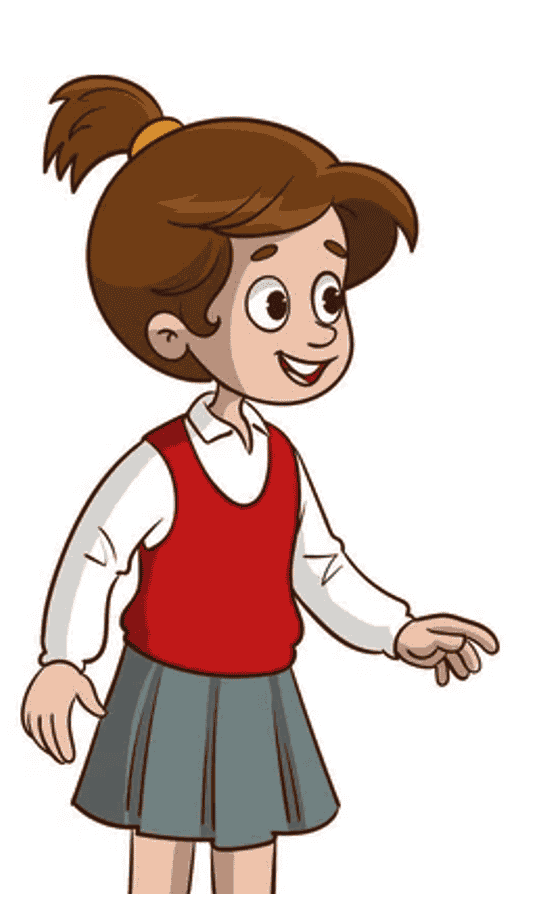 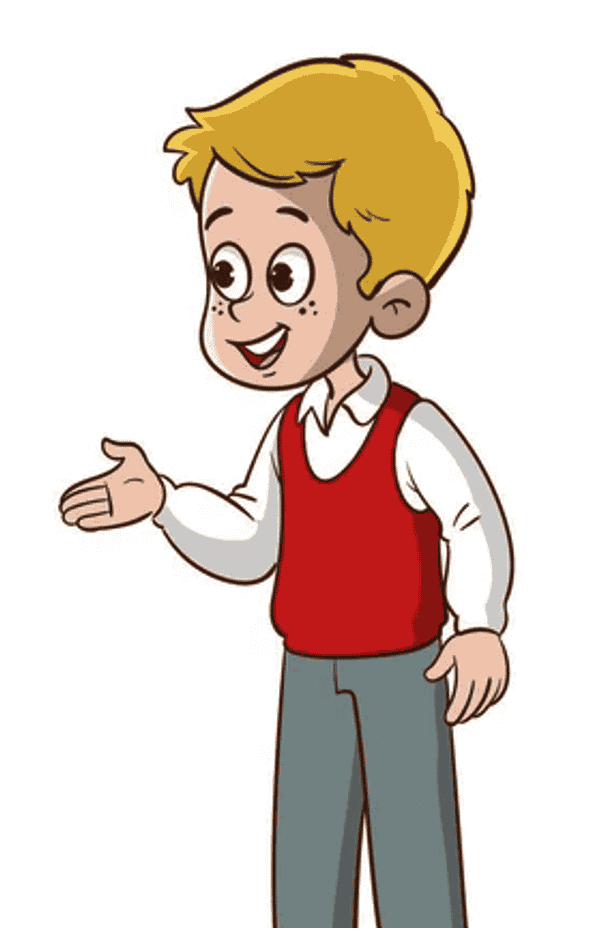 Suggested answer
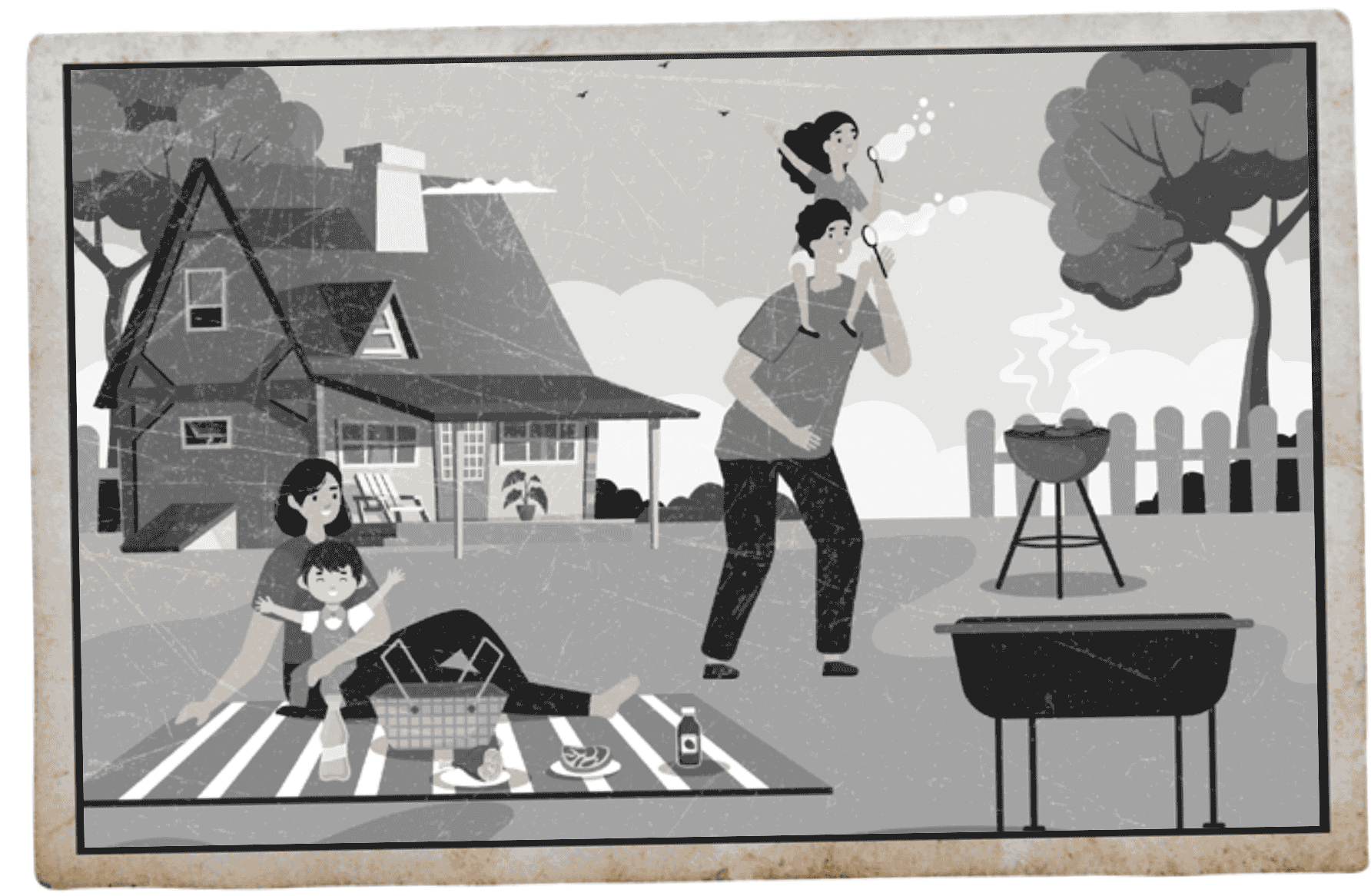 I used to go for a picnic with my parents and my sister when I was a child.
Where did you use to go for a picnic?
I used to go for a picnic in front of my old house.
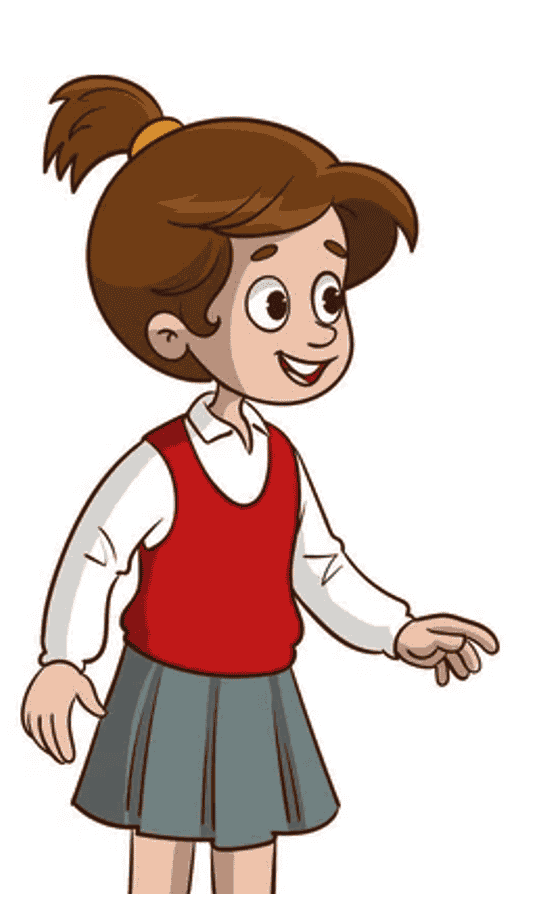 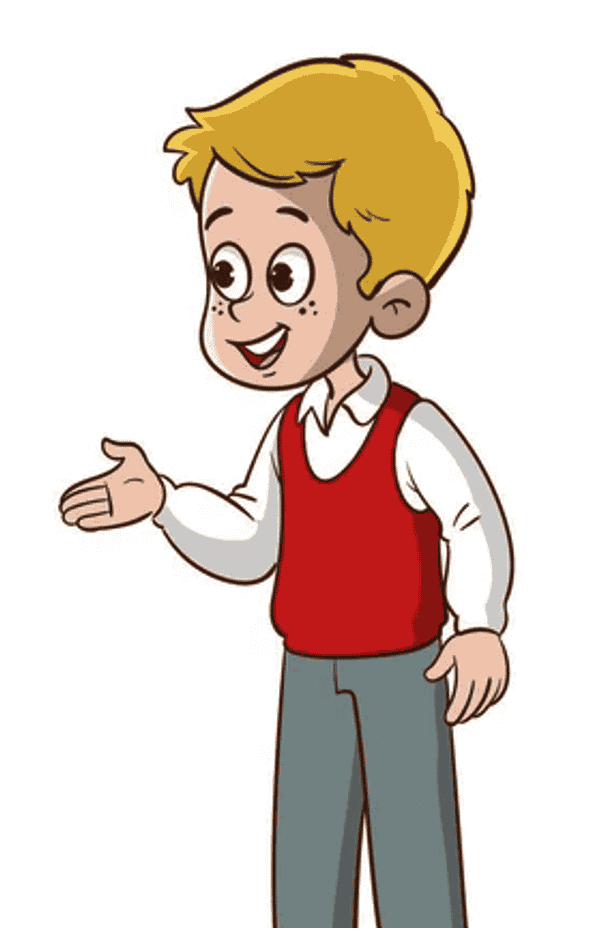 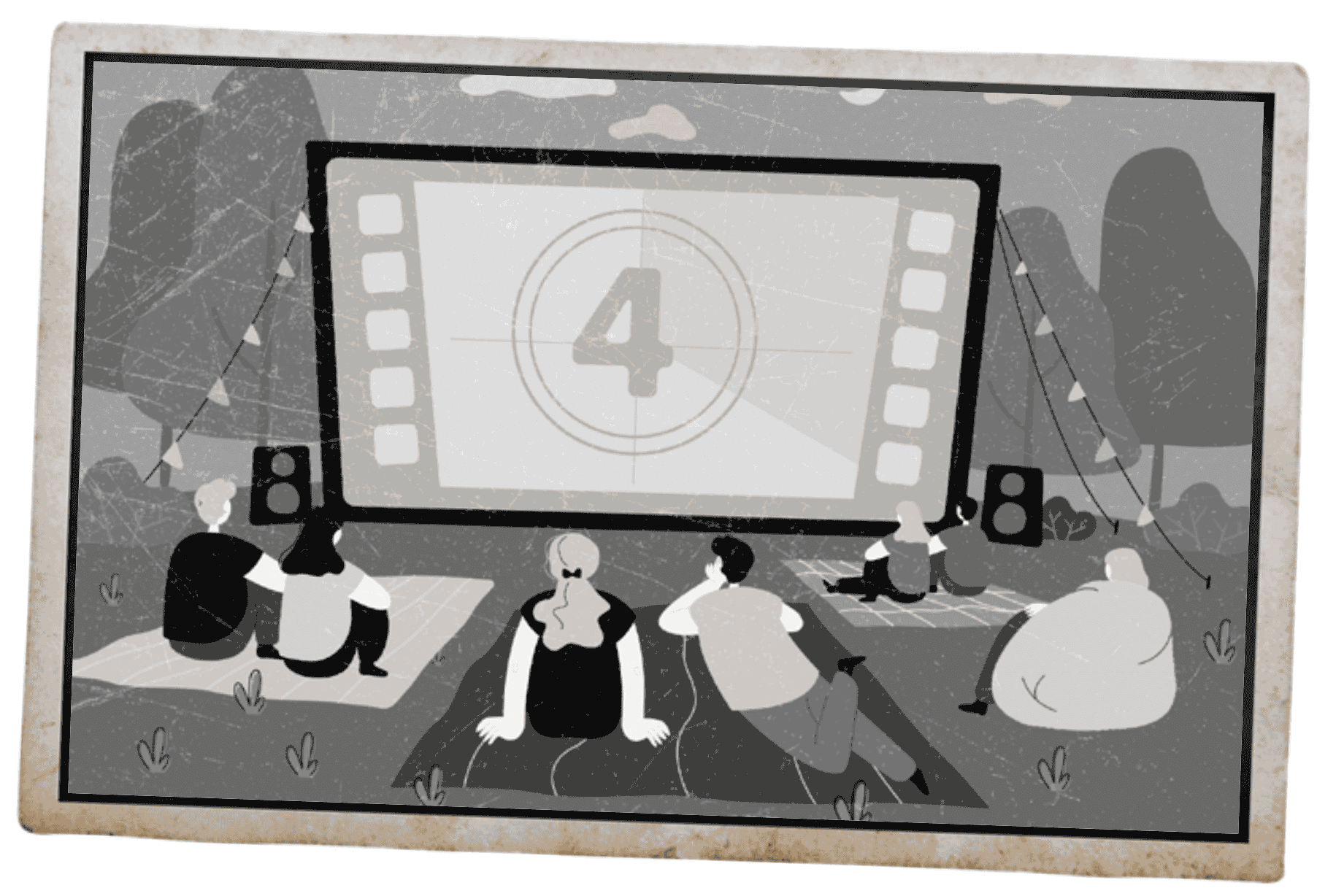 Suggested answer
Back then, I used to watch movies outdoors.
Who did you use to watch movies with?
I used to watch movies with my friends.
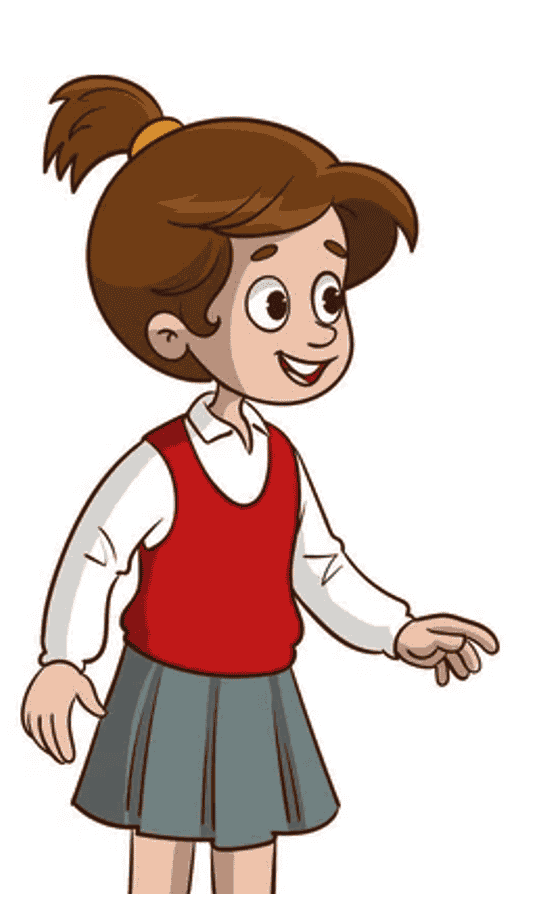 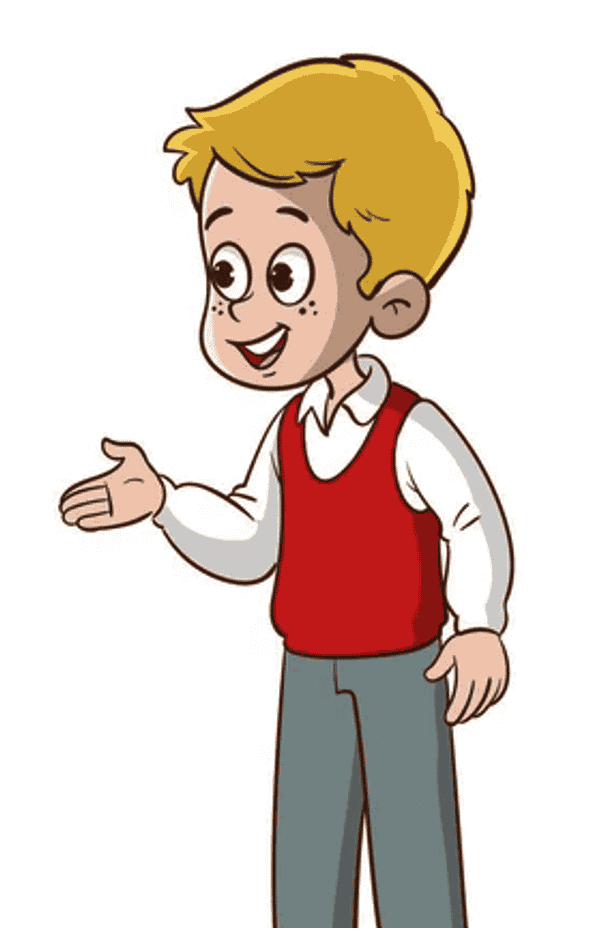 SB - p.21 - Task c. What about you? Tell your partner about memorable things you used to do.
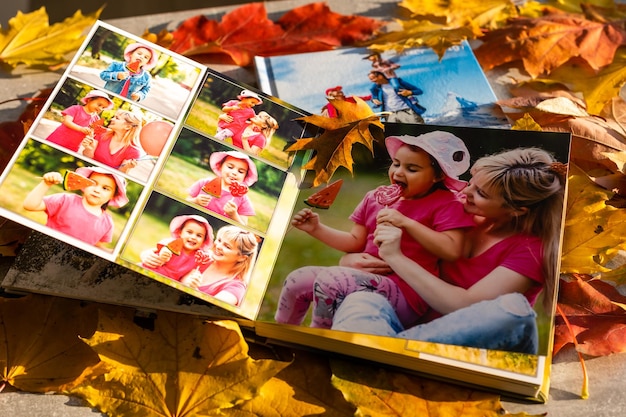 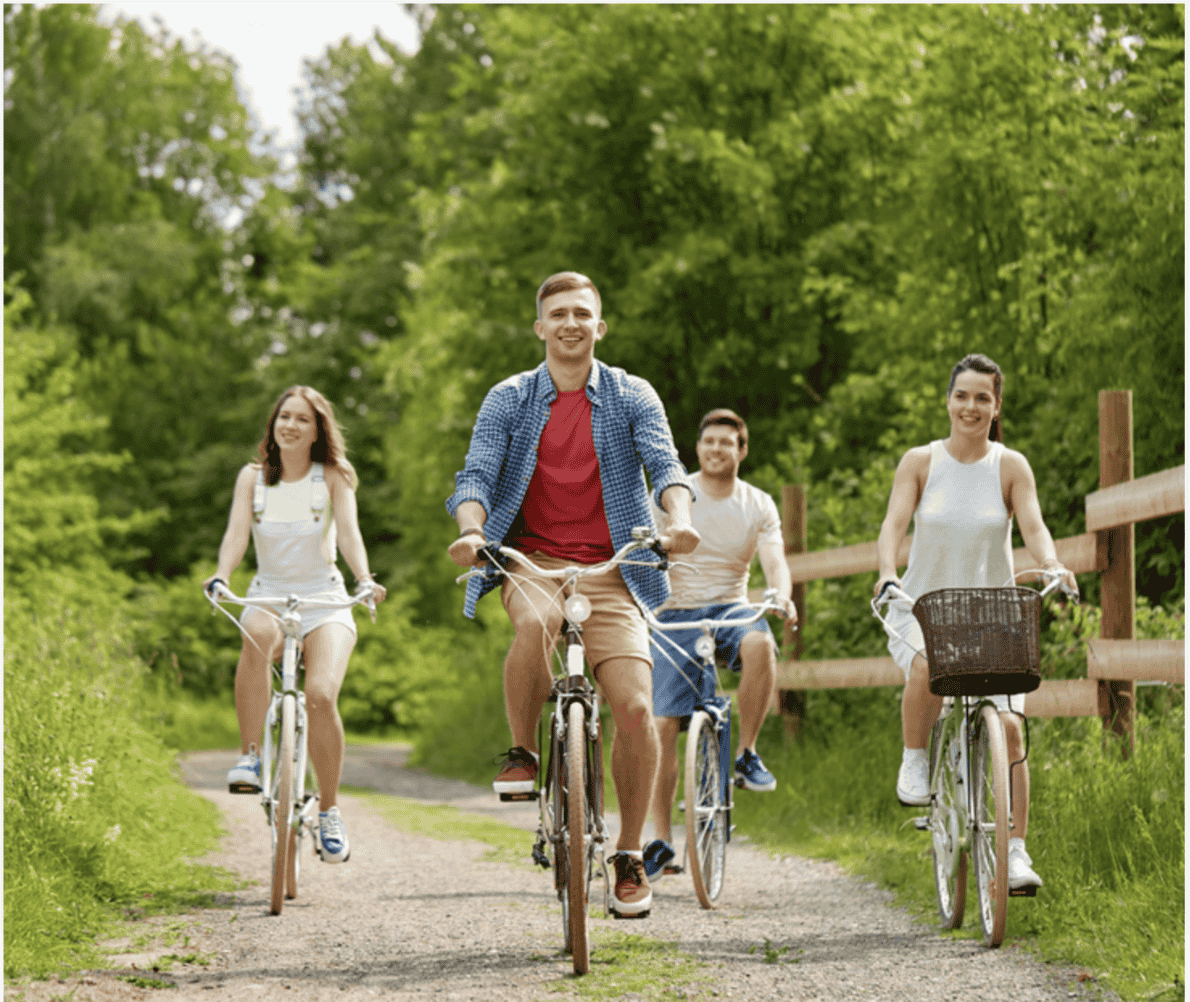 SB - p.21 - Task c. 
What about you? Tell your partner about memorable things you used to do.
Suggested answer
Presentation
Production
Well, when I was younger, I used to play outside a lot with my friends. We would ride bikes around the neighborhood.
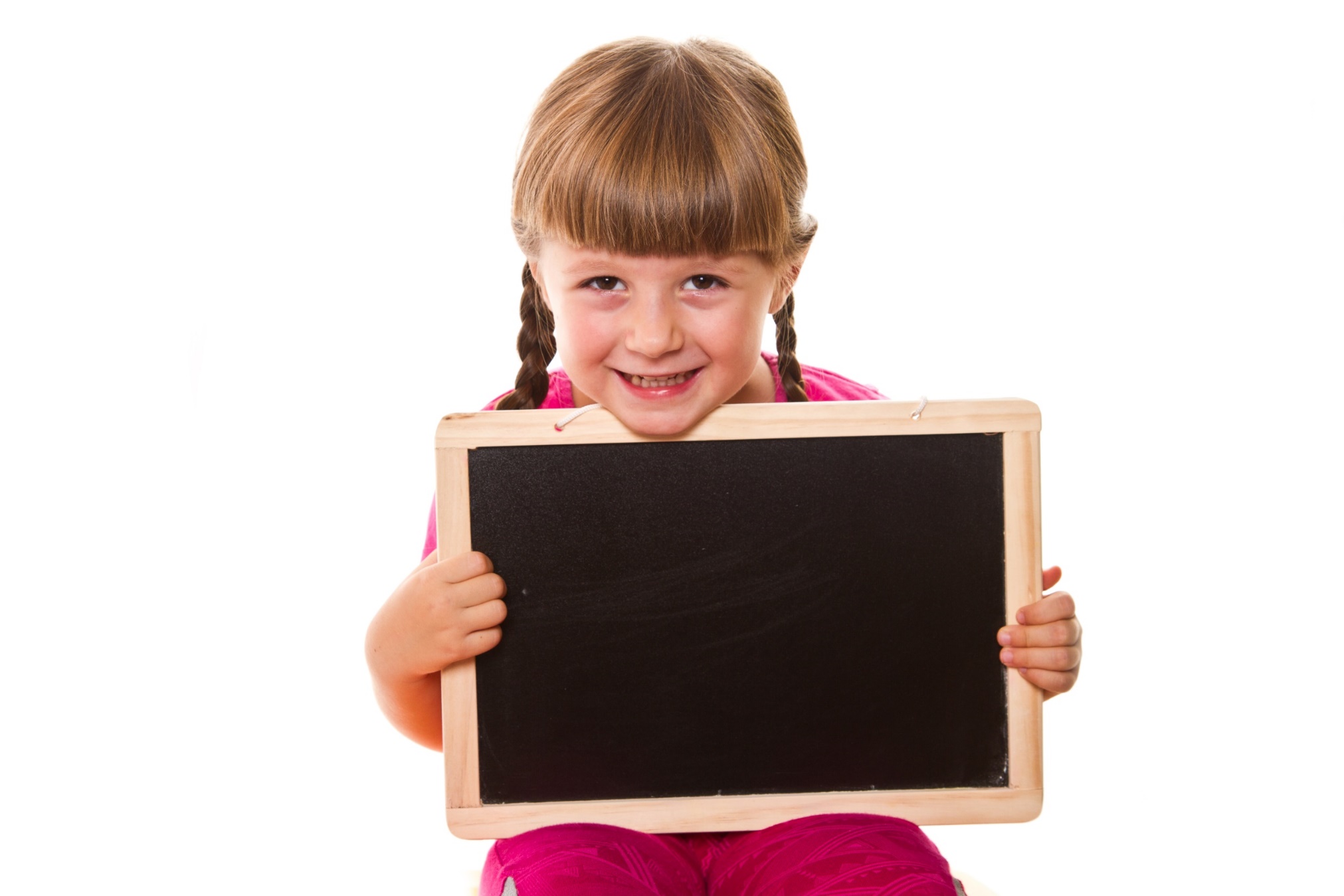 Extra
Practice
Presentation
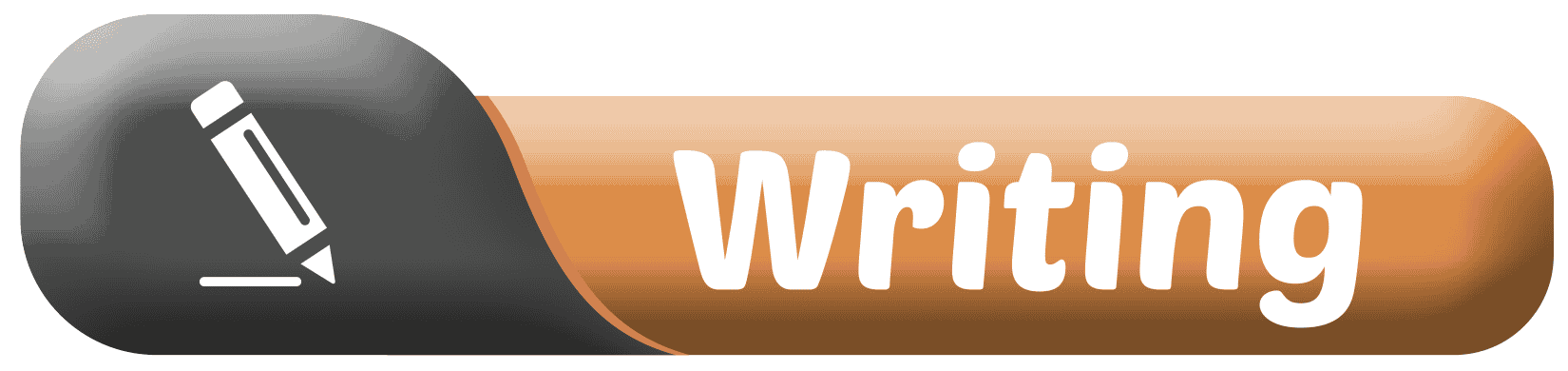 WB - p.11.Imagine you're a grandparent looking at an old photo of a memorable day. Write about what your life was like back then. Write 100 to 120 words.
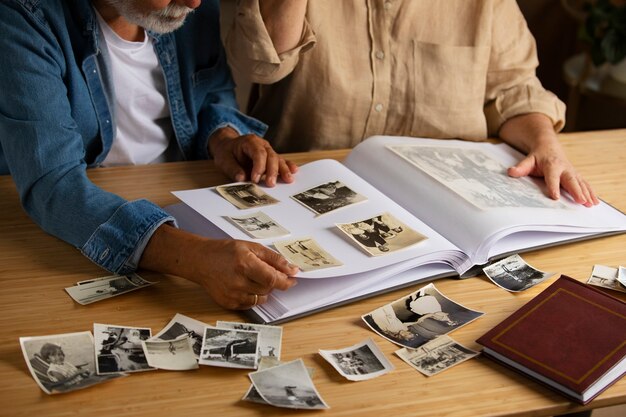 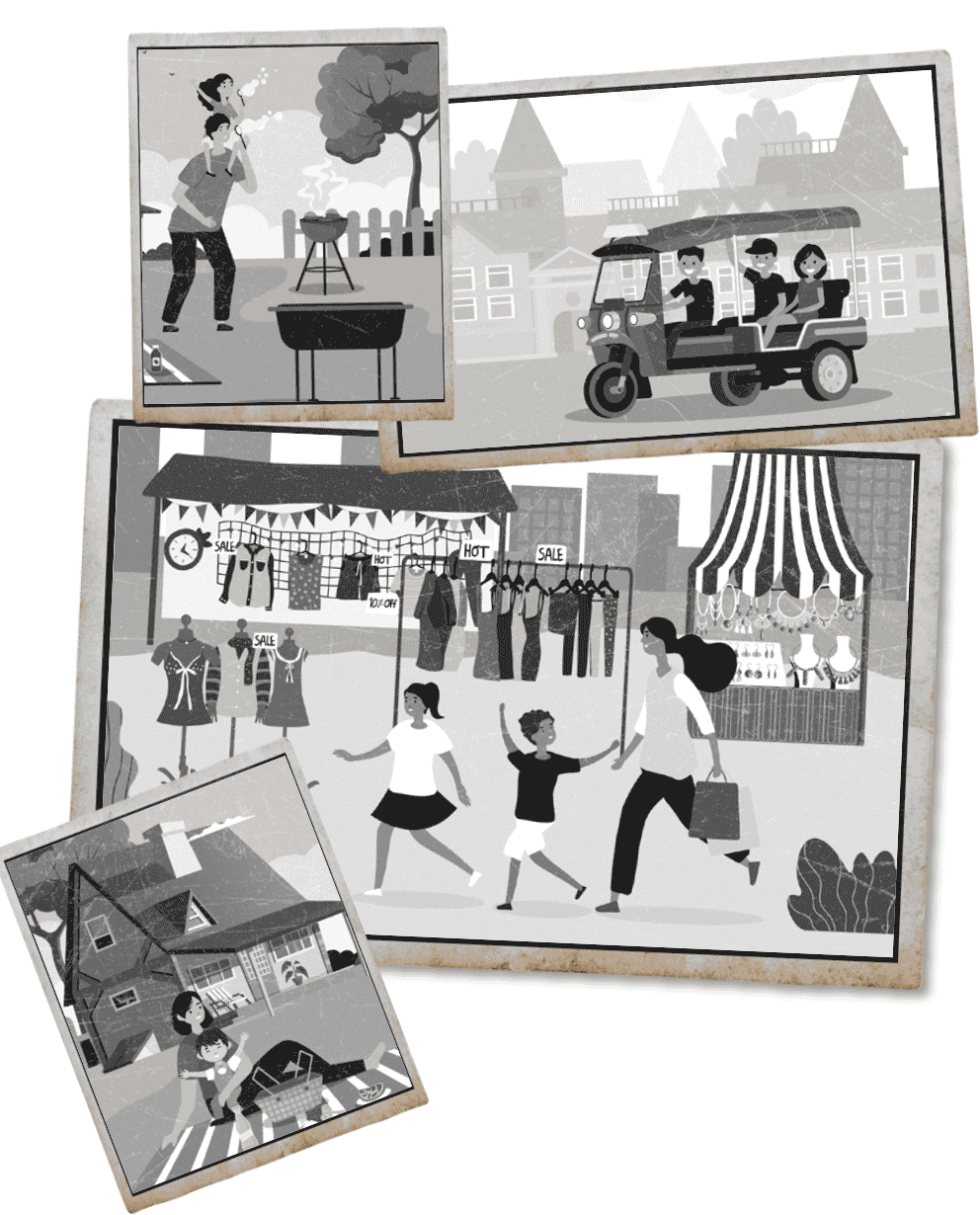 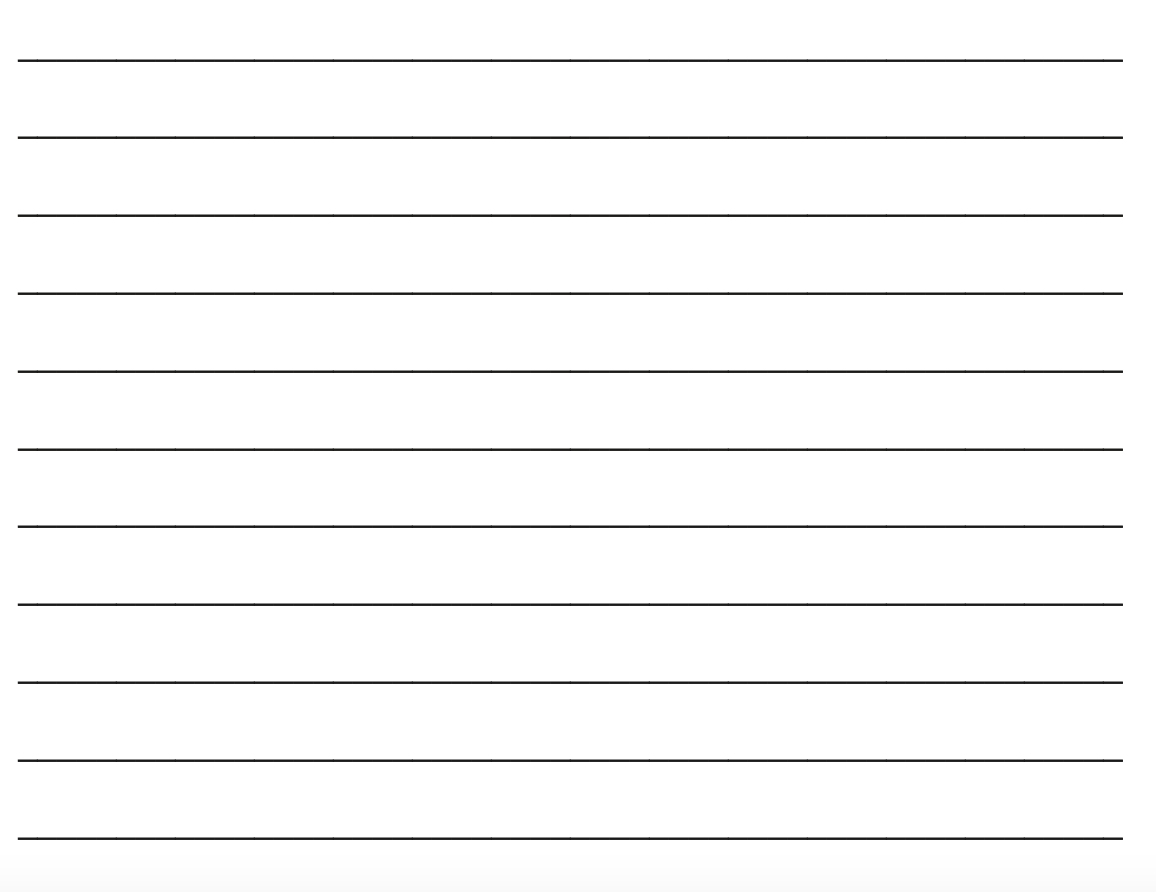 Sample answer
I used to work at a clothes stall at the market. It was my parents' stall, but I helped them run it. It was a lot of fun.
I used to live in a small cottage near the market. I lived there with my parents.
The clothes stall was near our cottage. We used to drive to the market in our tuk-tuk every day.
We didn't have electricity at the market, so we cooked on a fire. We used to eat fish from a clay pot for lunch. I think food is better when you cook it in a clay pot on a fire. We used to have so much fun.
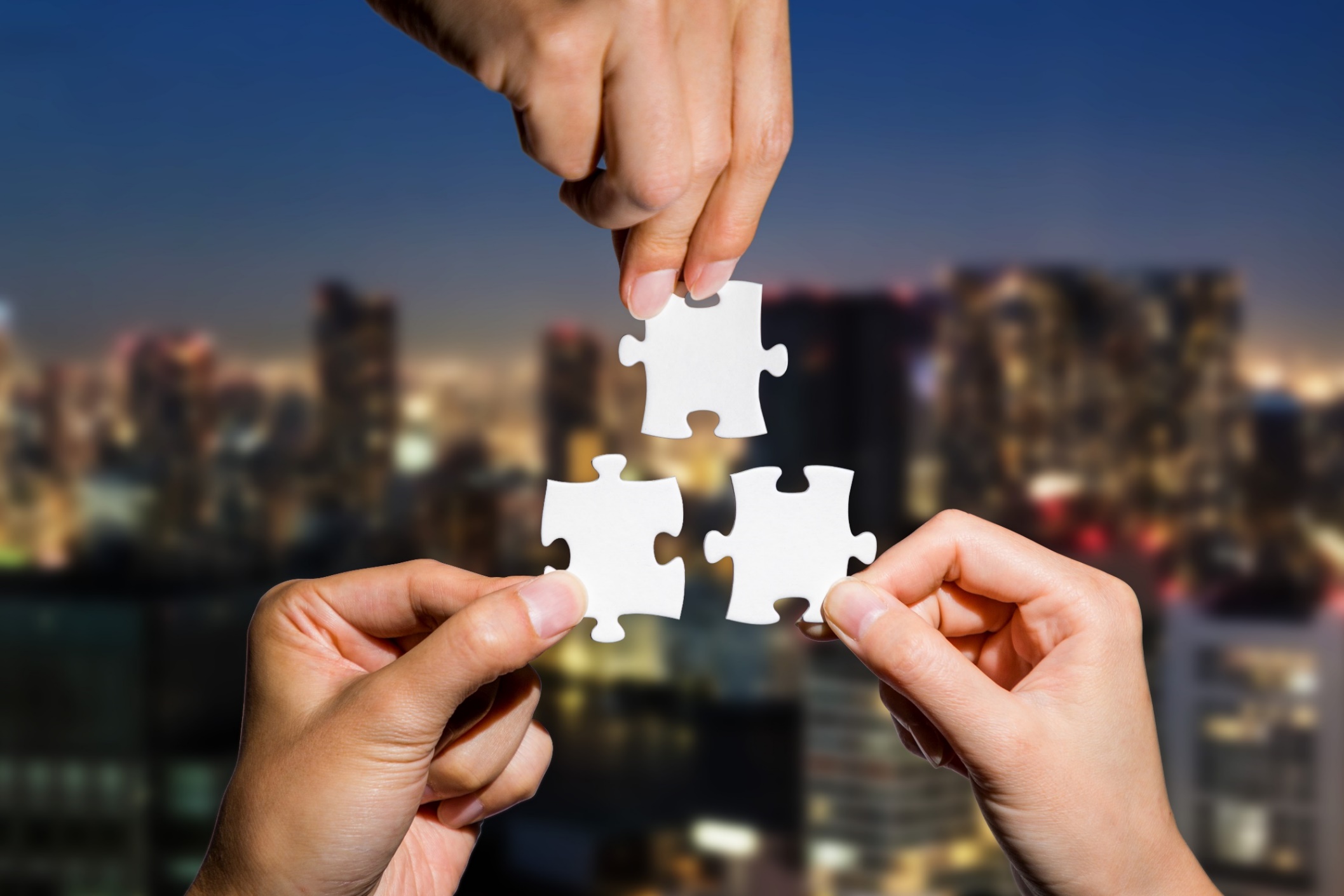 CONSOLIDATION
Ask and answer the question below with your partner about a memorable day
What did you use to do with your family during holidays when you were younger?
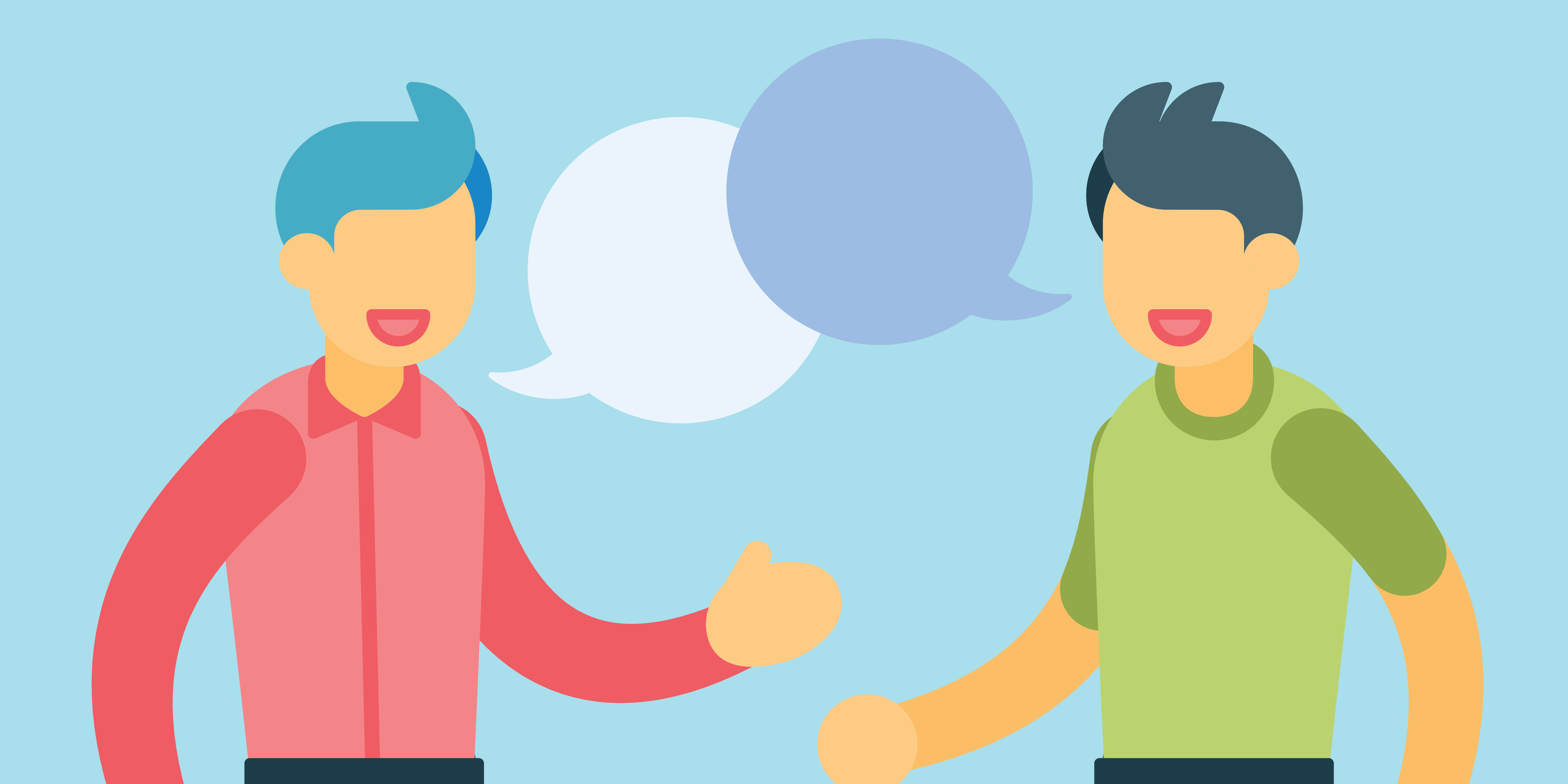 Suggested answer
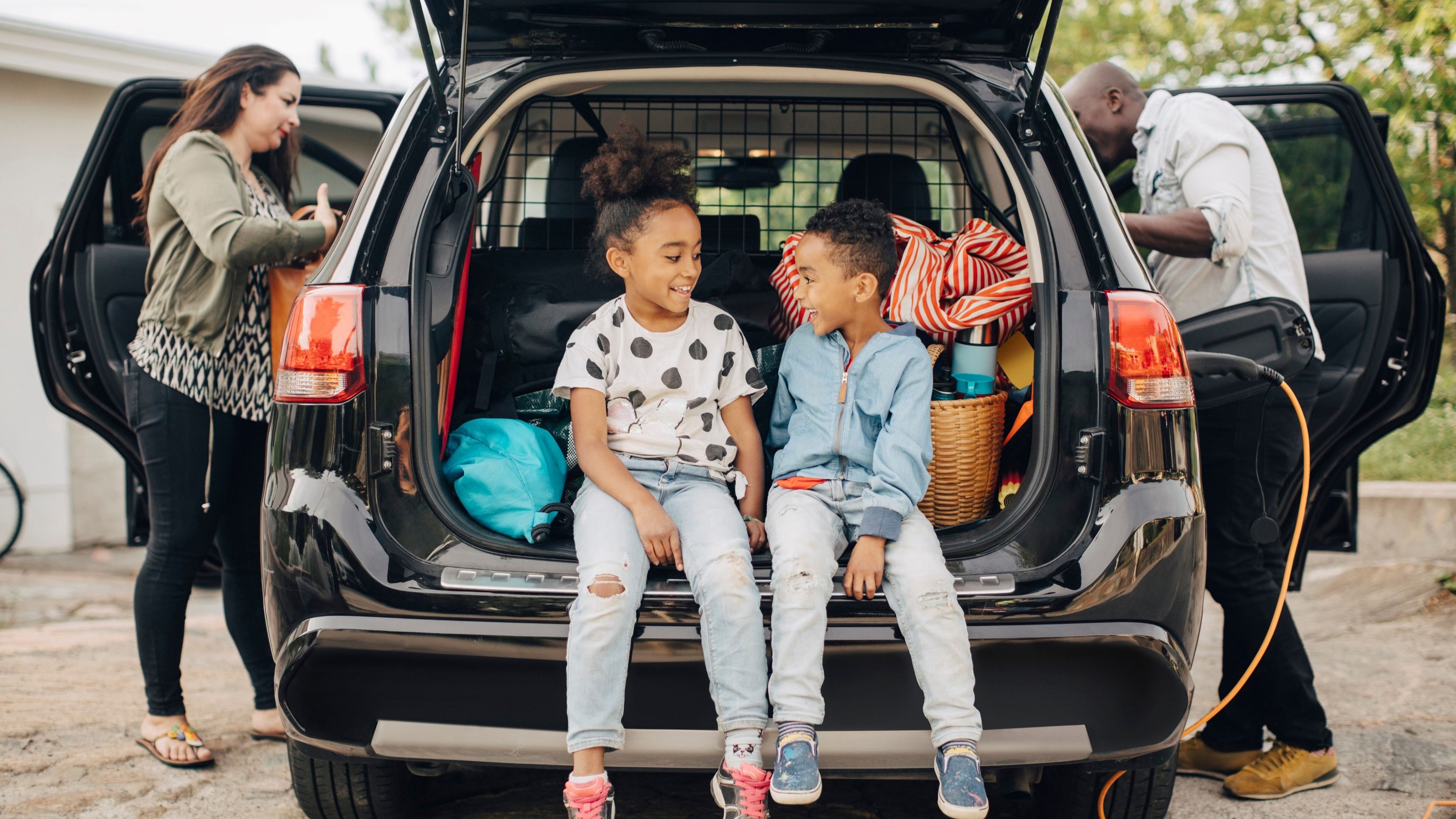 Presentation
Production
When I was younger, my family and I used to go on road trips to explore new places during holidays.
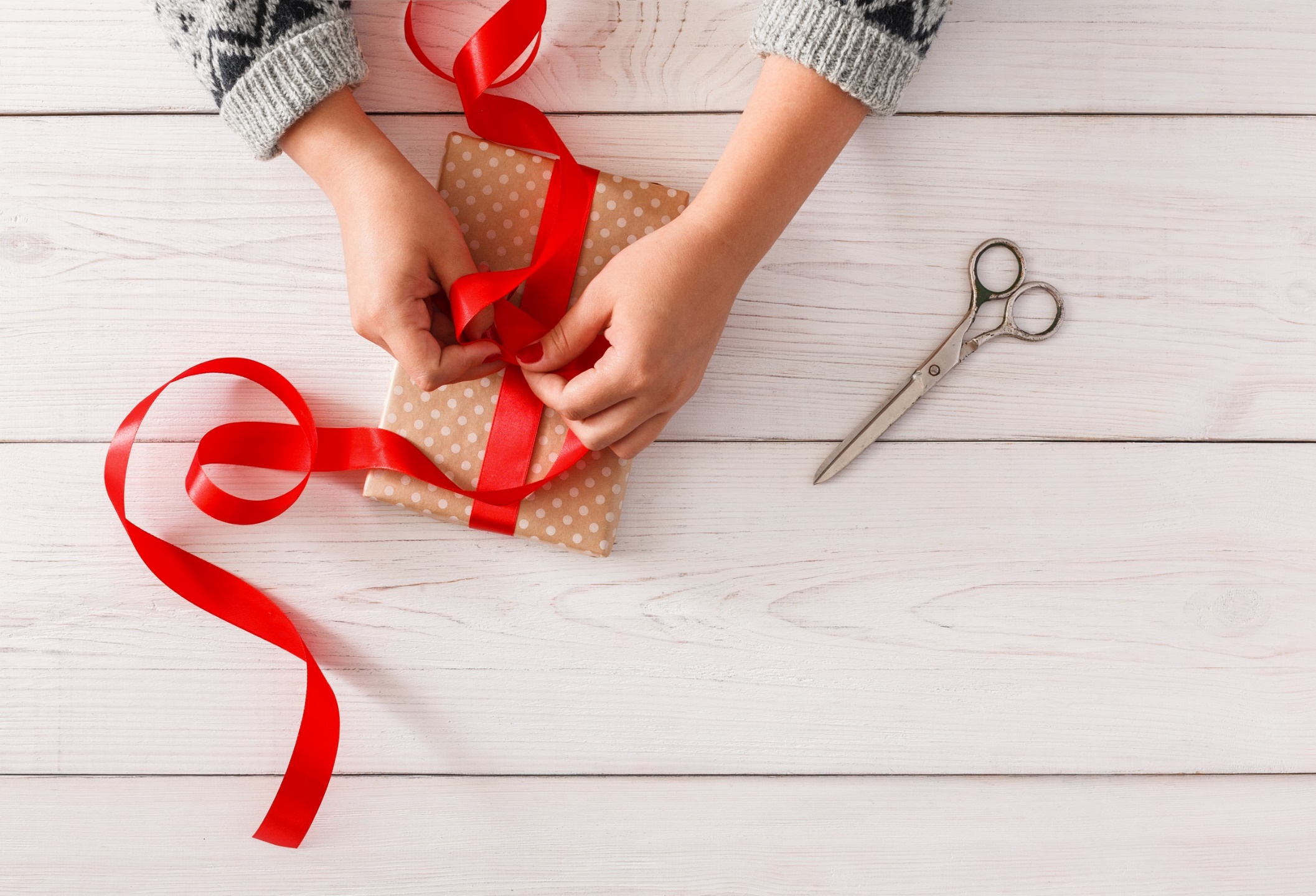 WRAP-UP
Today’s lesson
Pronunciation:
practice intonation for exclamations. 
Speaking:
practice talking about a memorable day, using used to express past situations.
Homework
Practice intonation for exclamations. 
Prepare for the next lesson (Reading - page 22 - SB).
Play the consolidation games on www.eduhome.com.vn
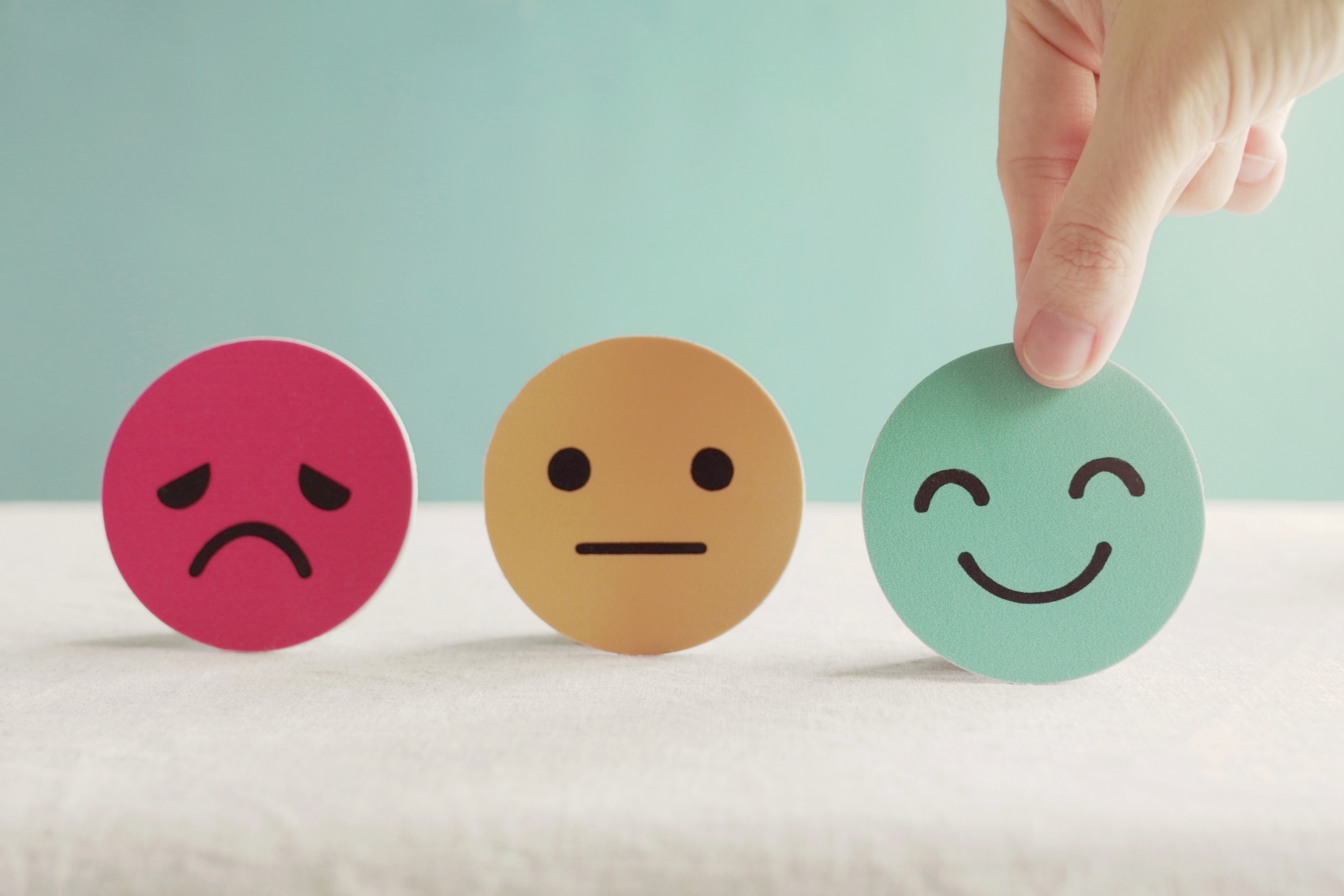 Lesson 3
Stay positive and have a nice day!